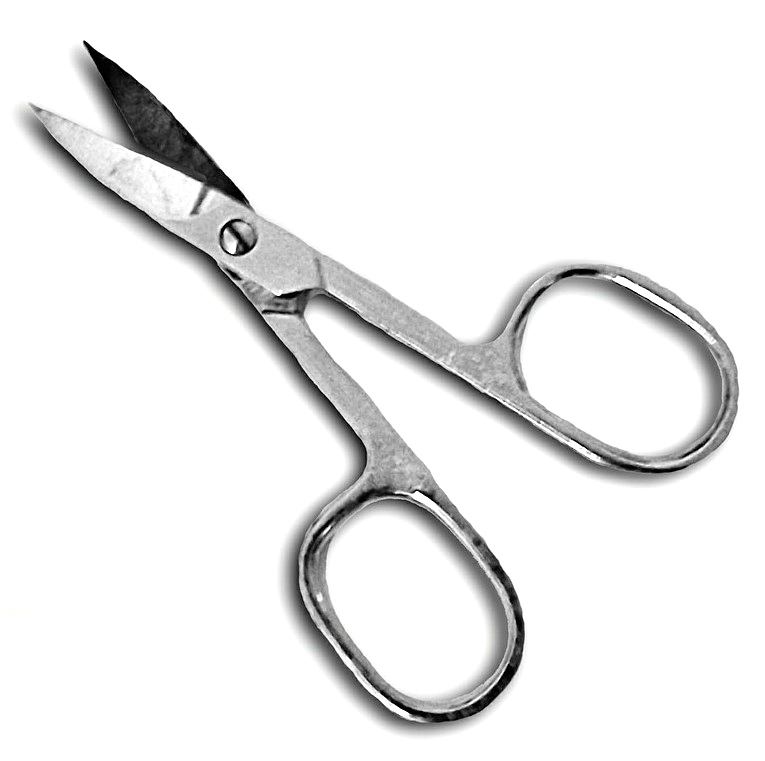 schaar
aa
r
sch
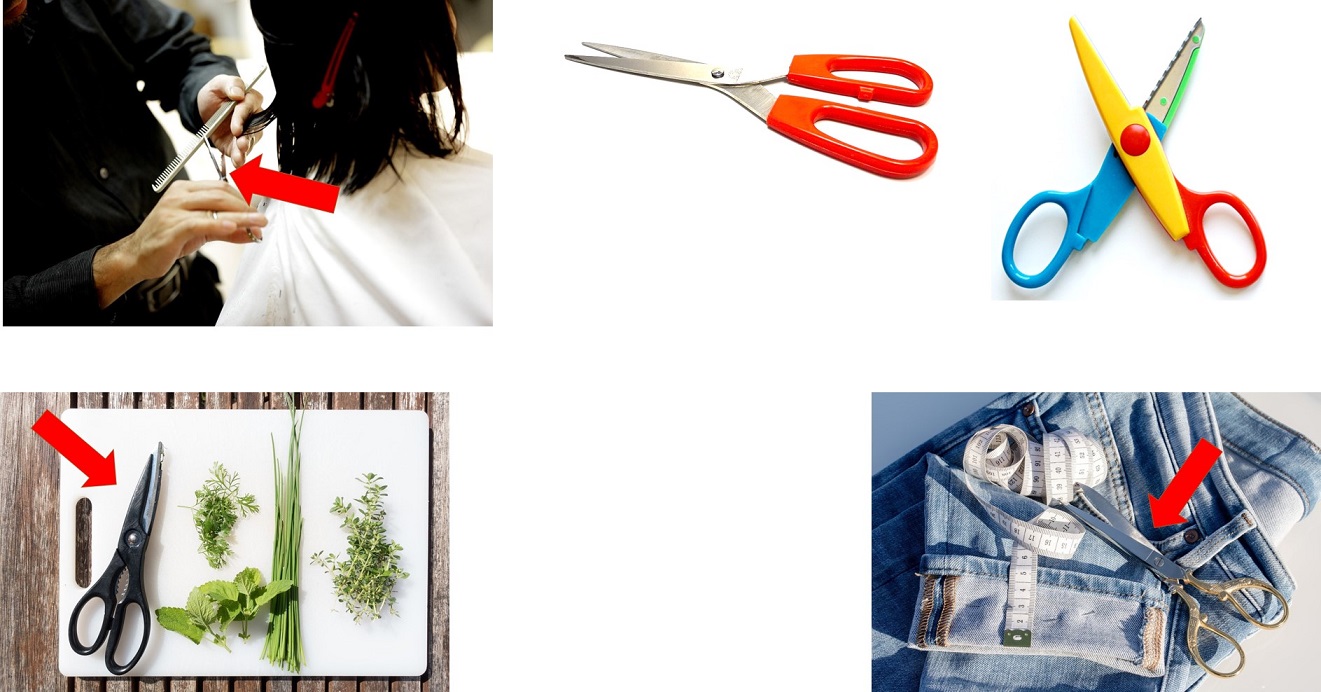 schaar
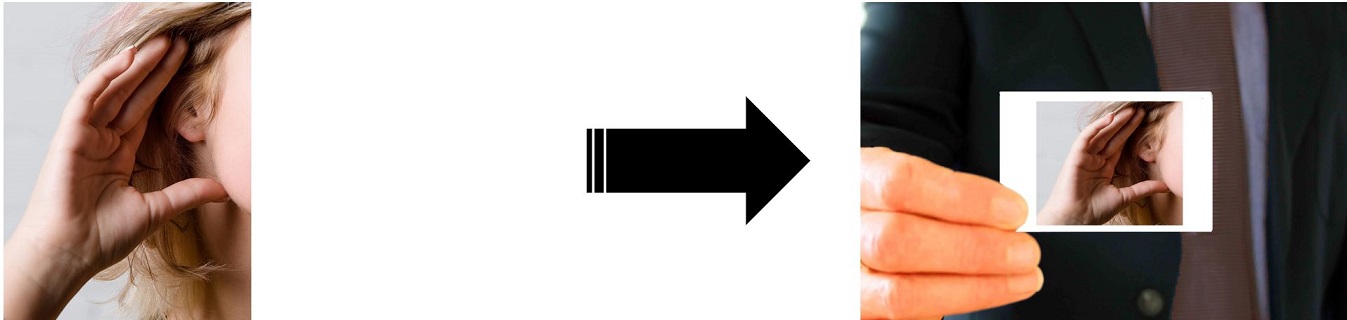 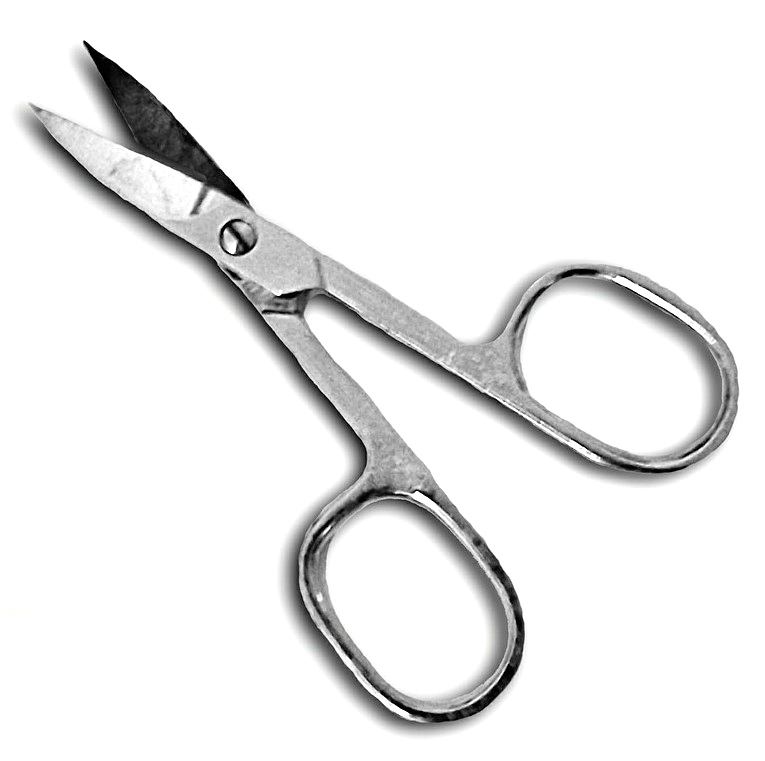 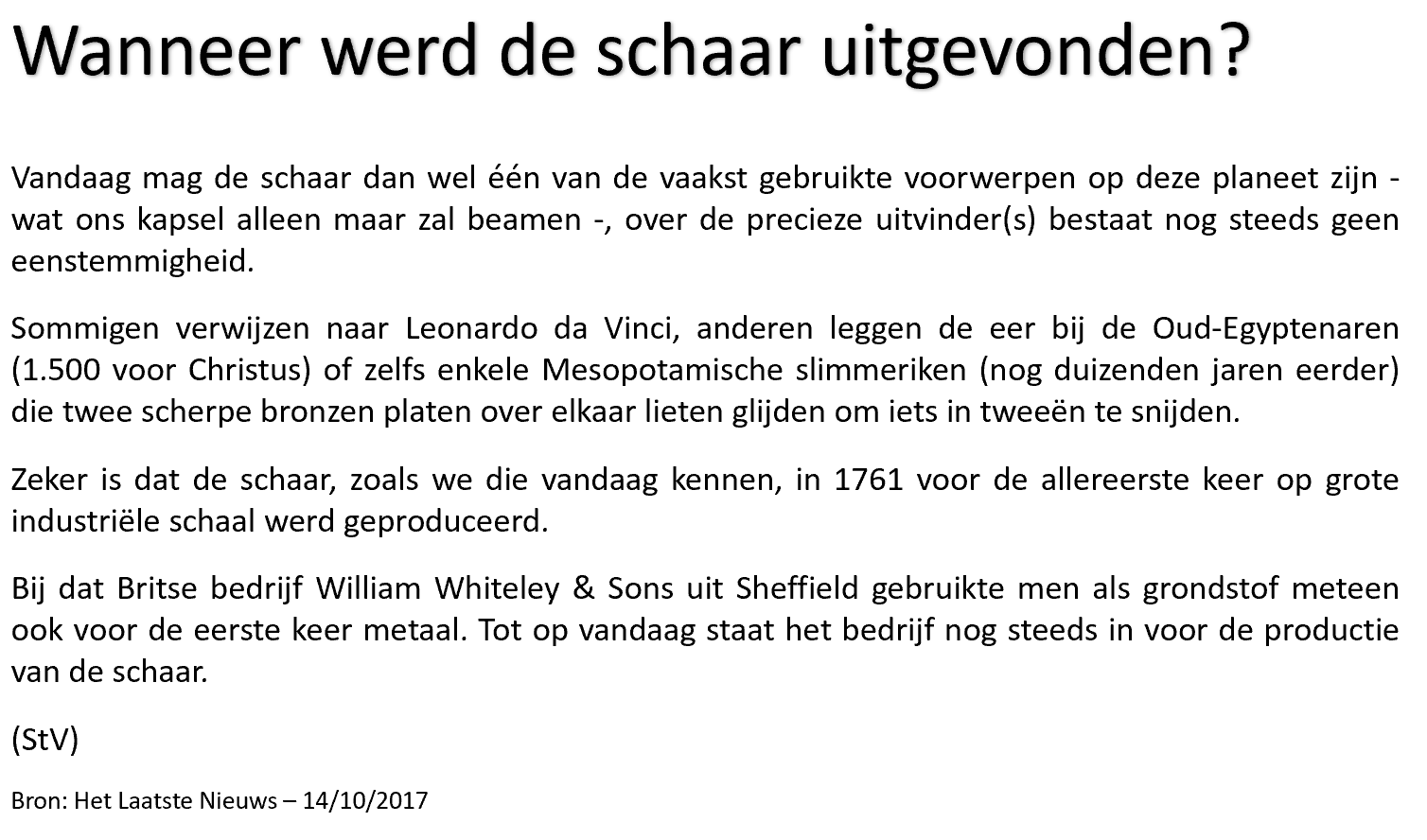 schaar
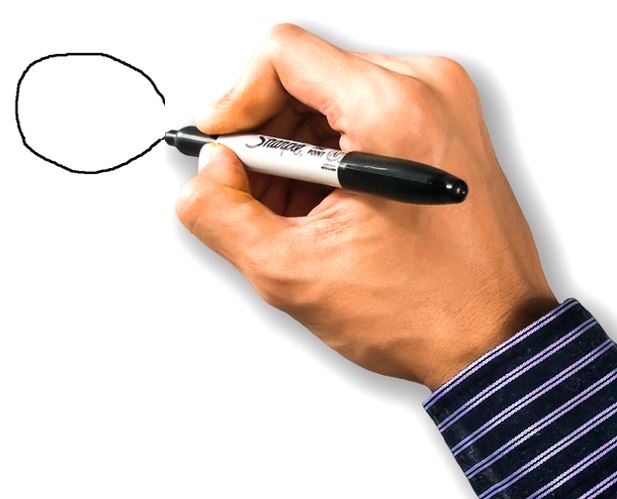 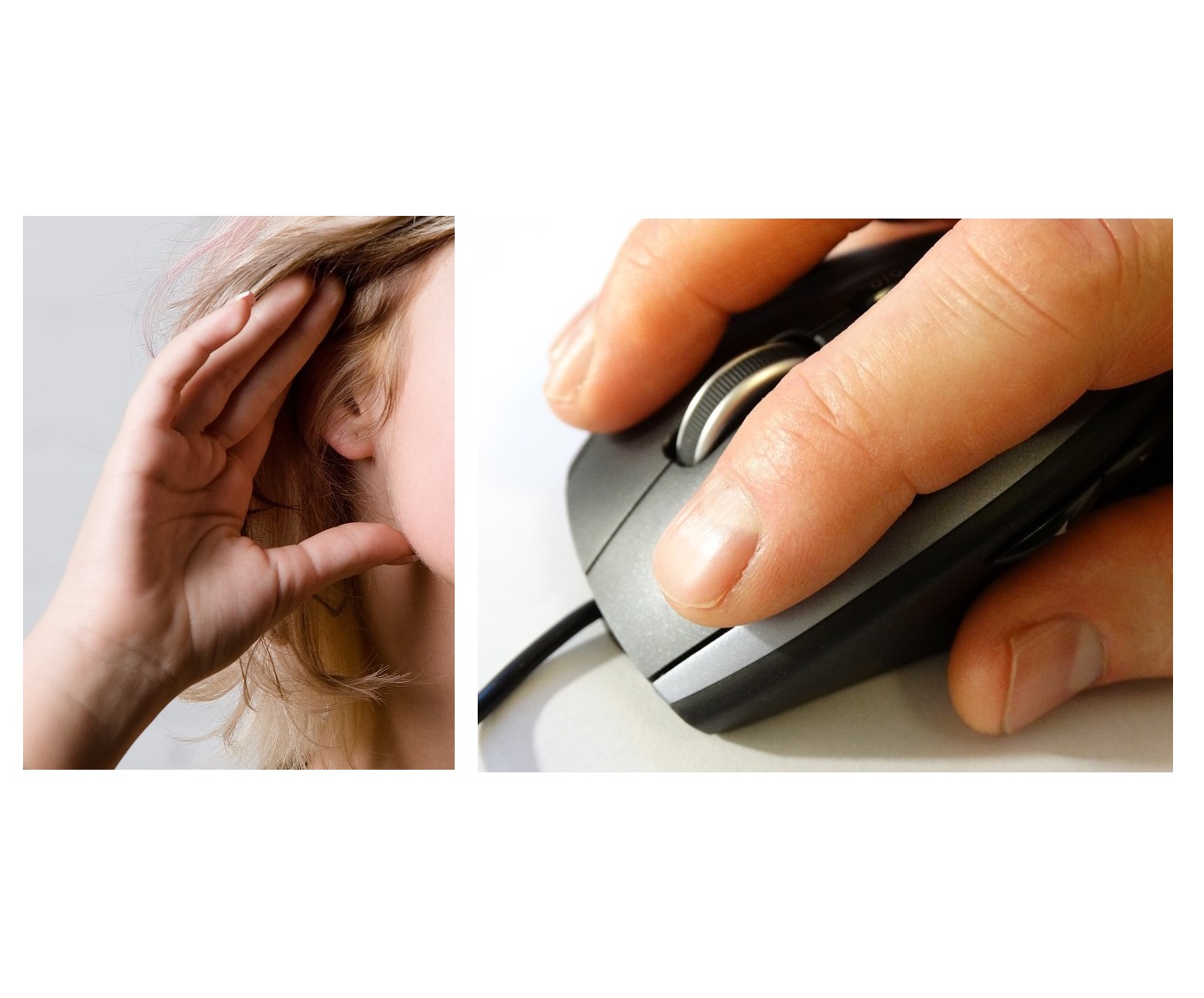 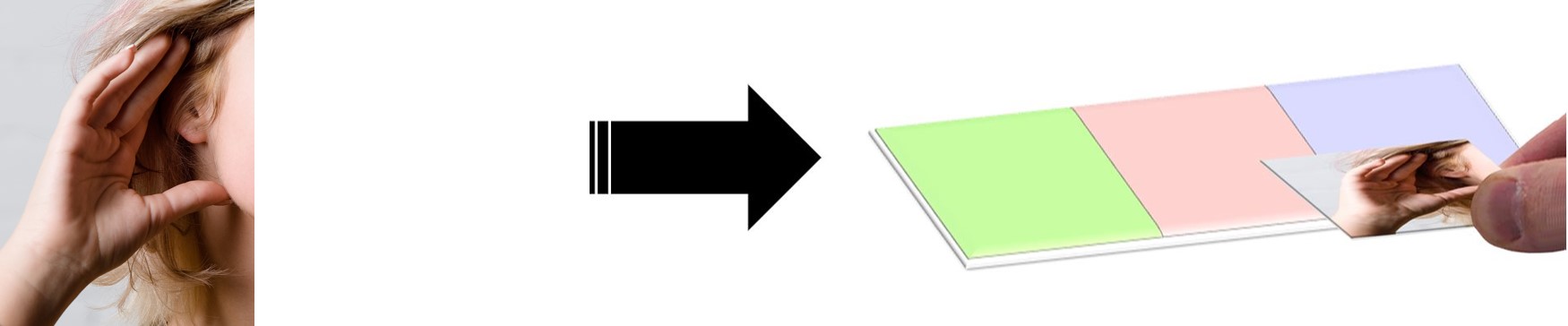 sch
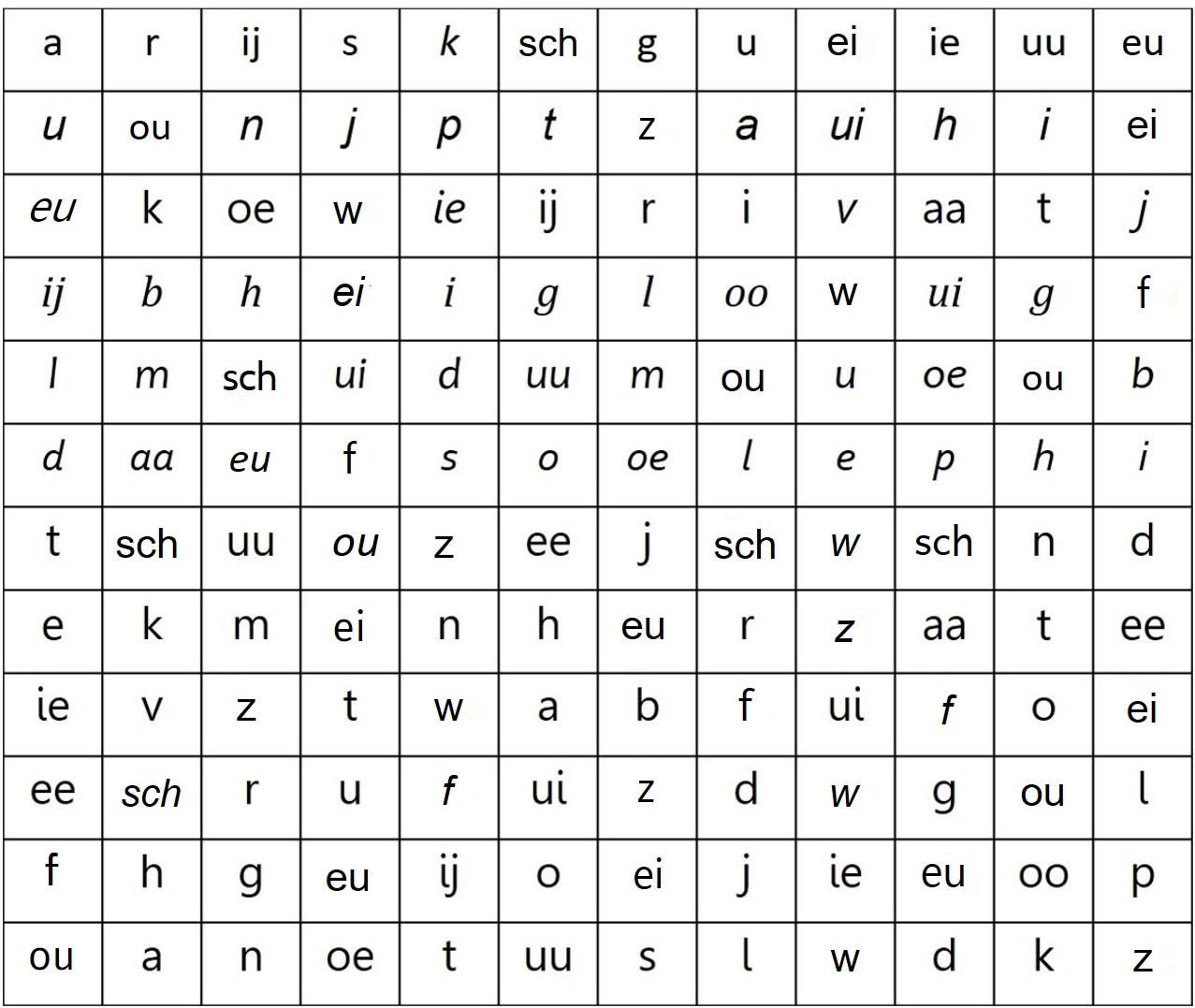 sch
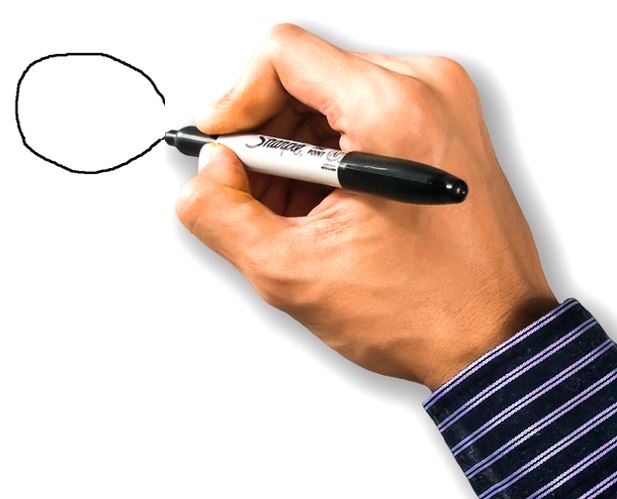 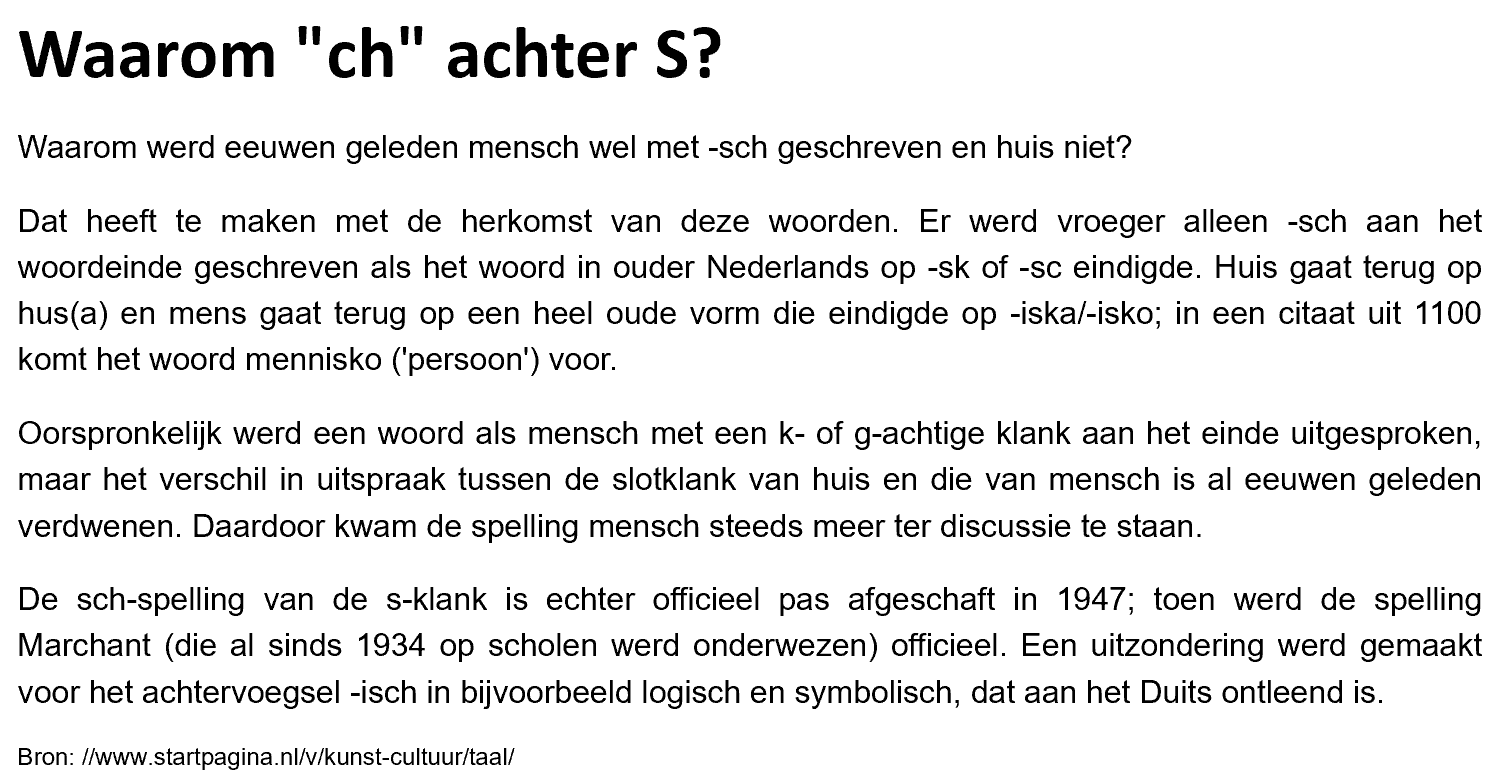 sch
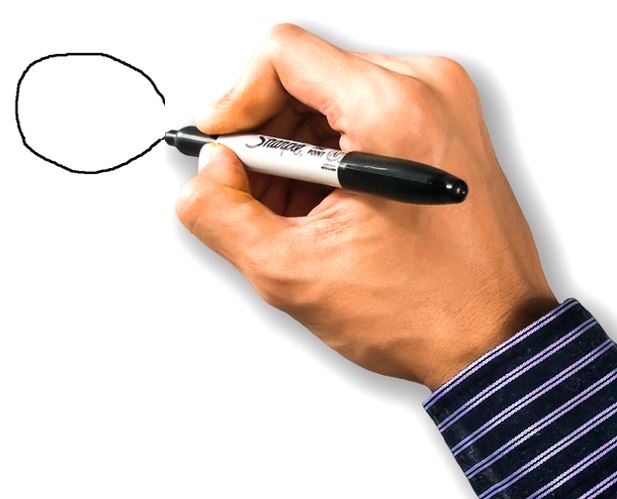 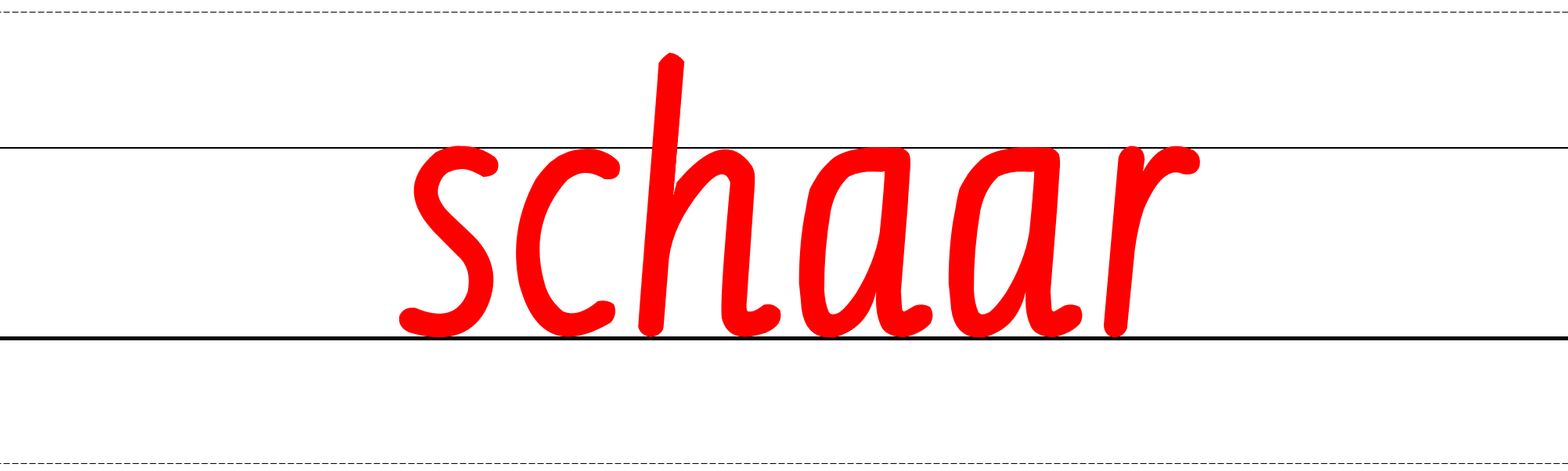 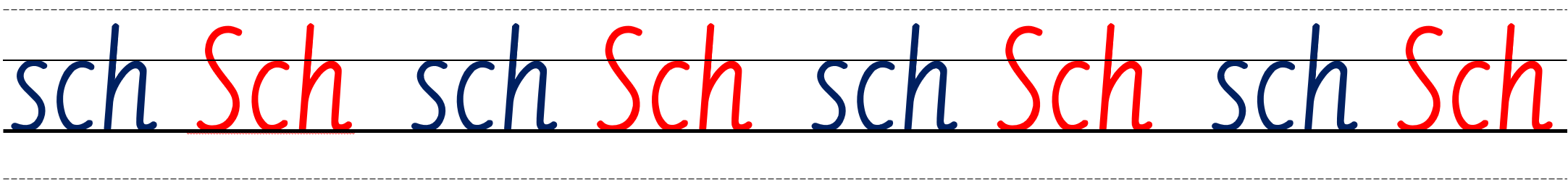 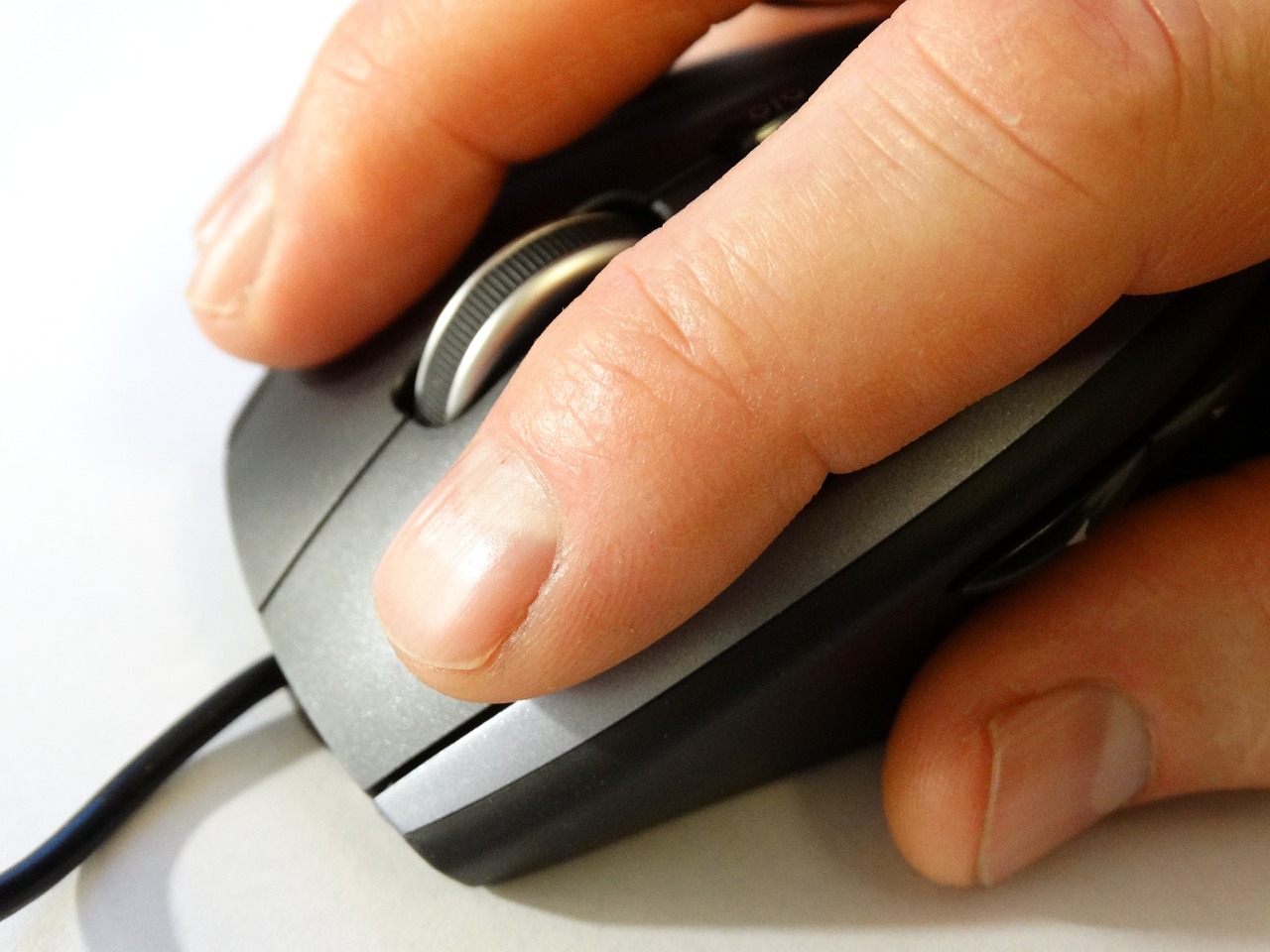 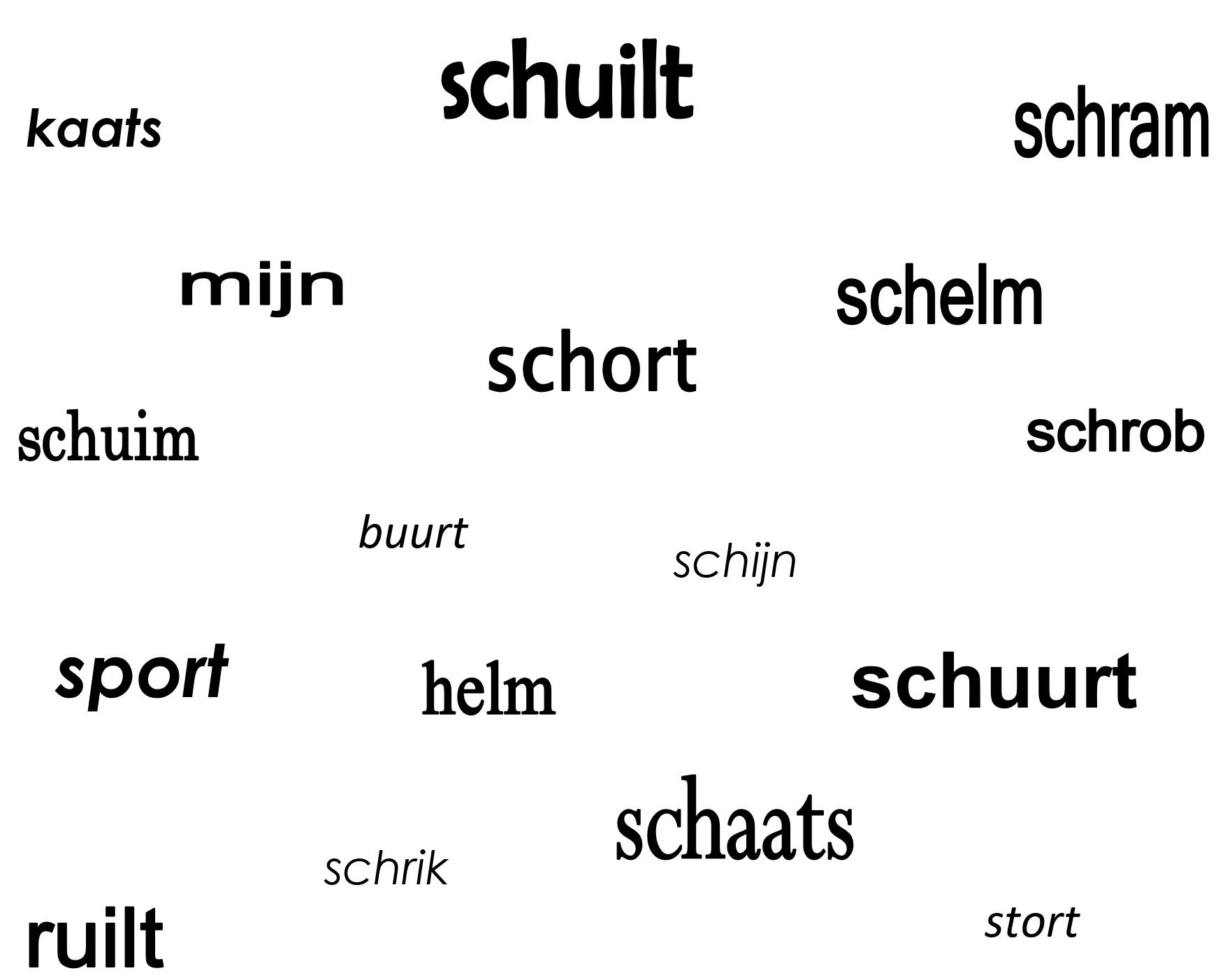 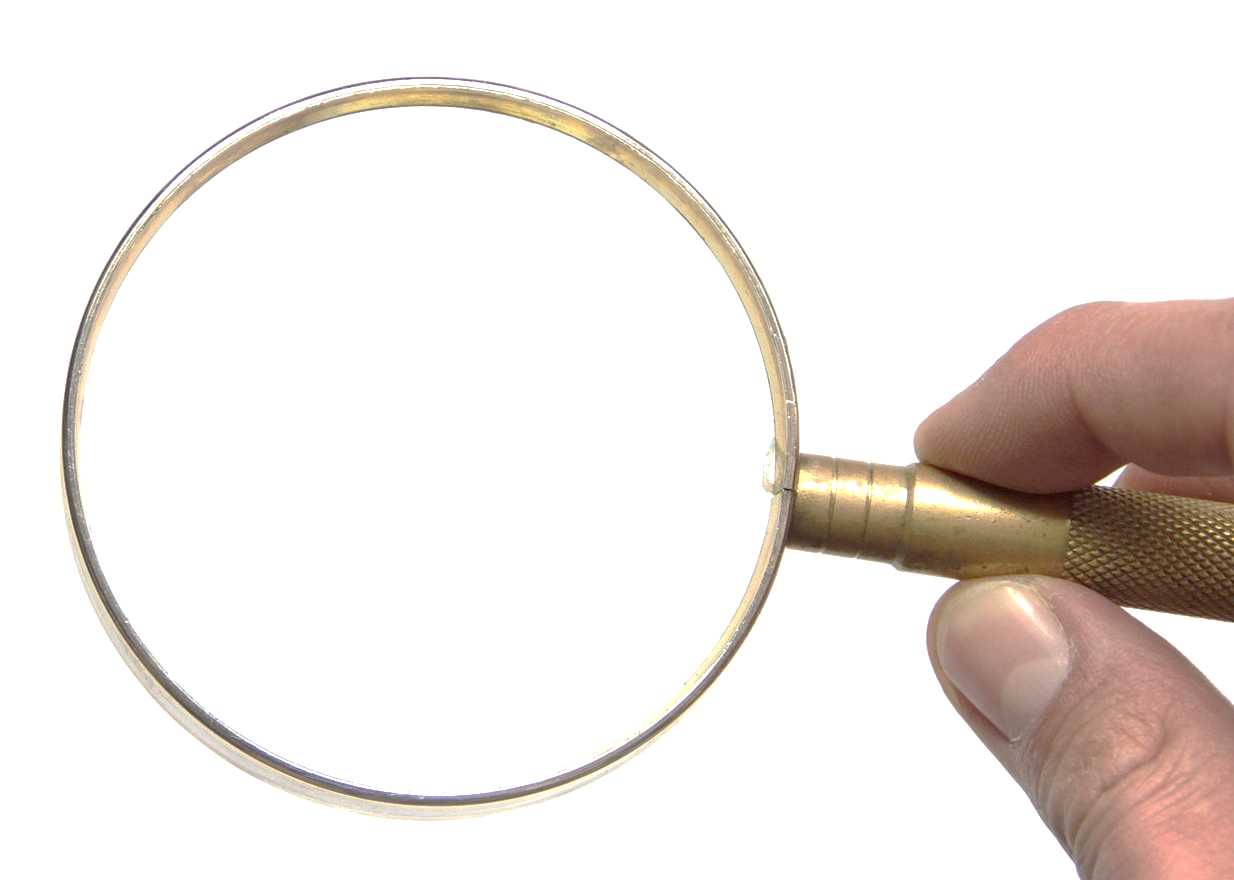 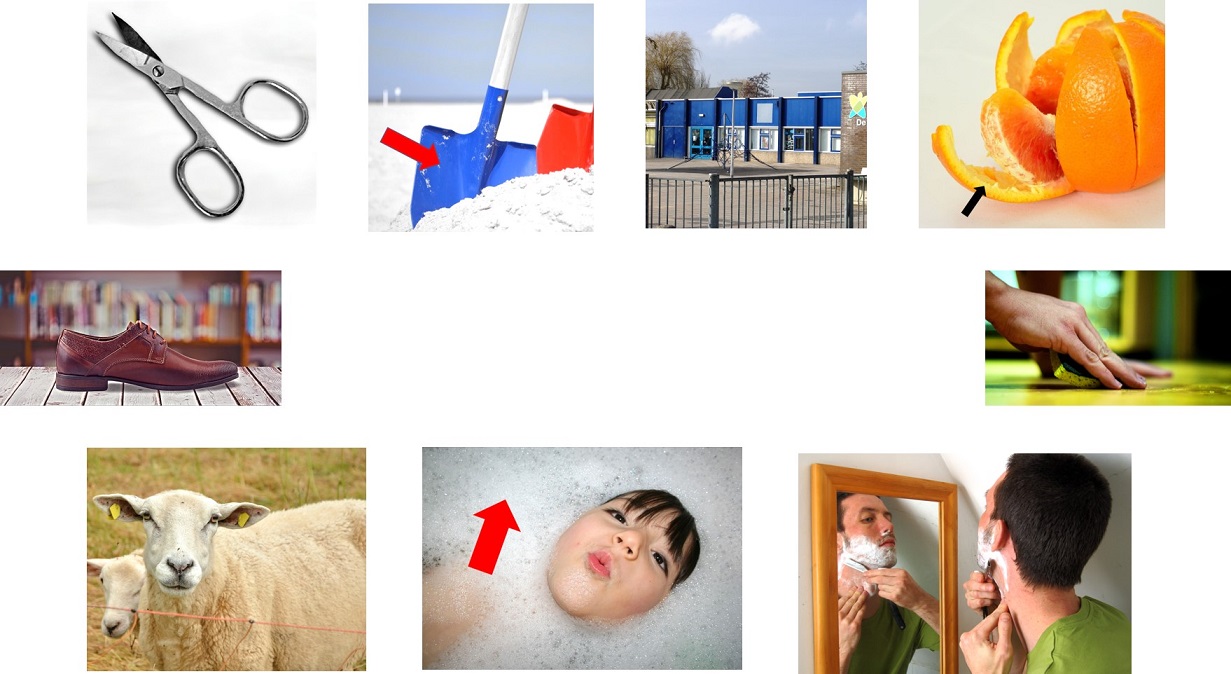 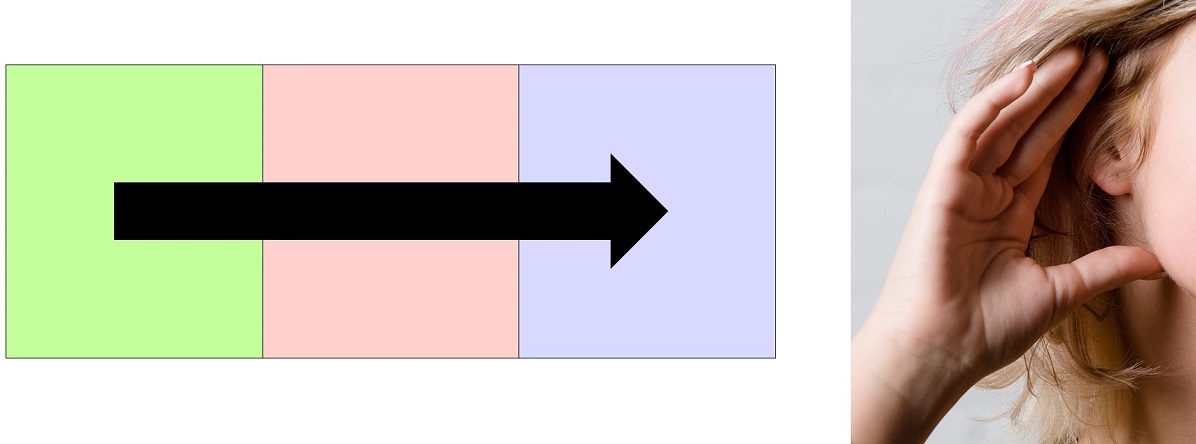 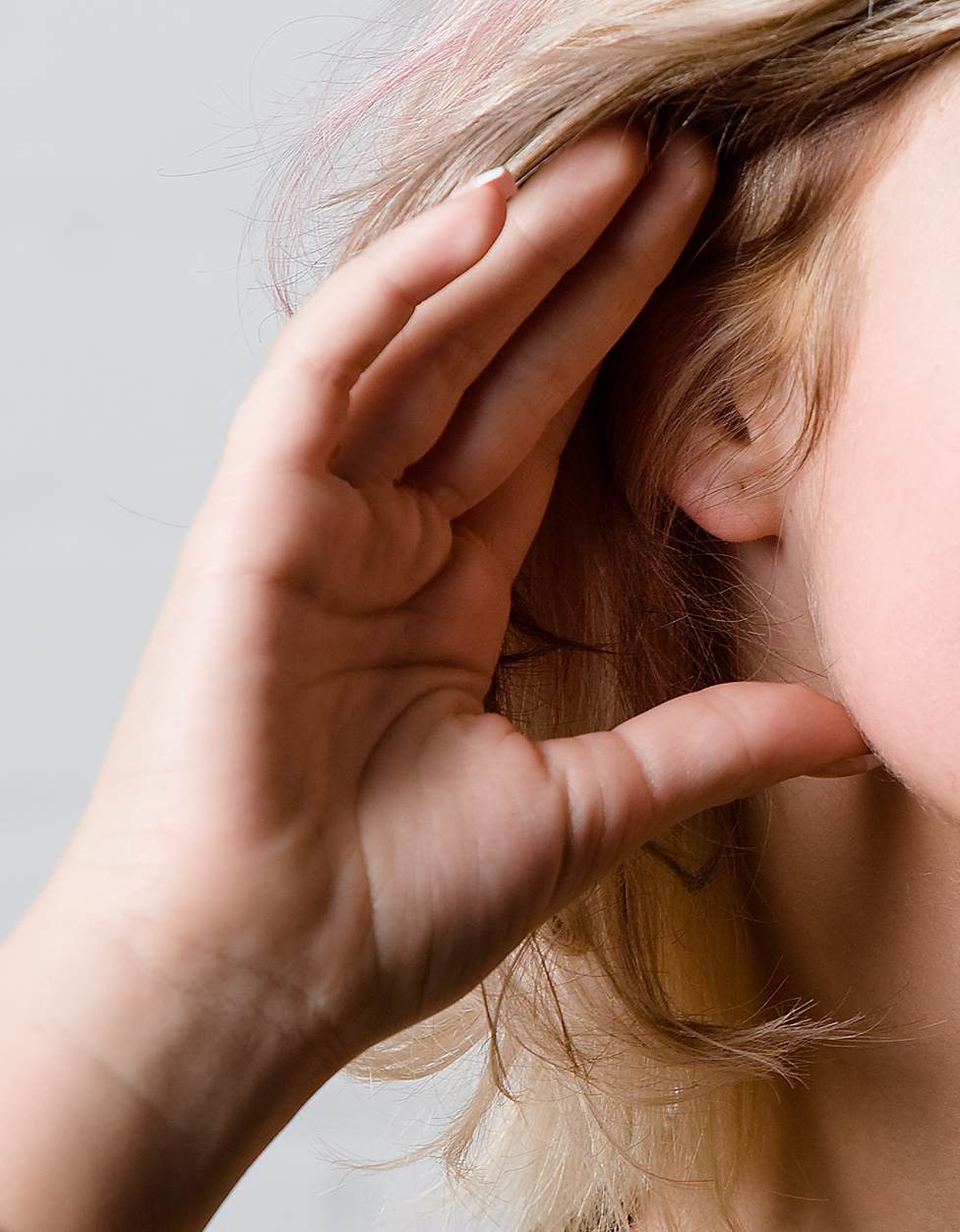 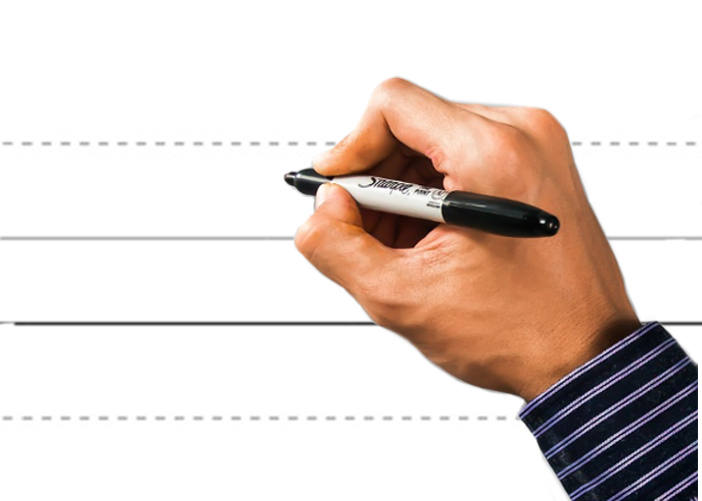 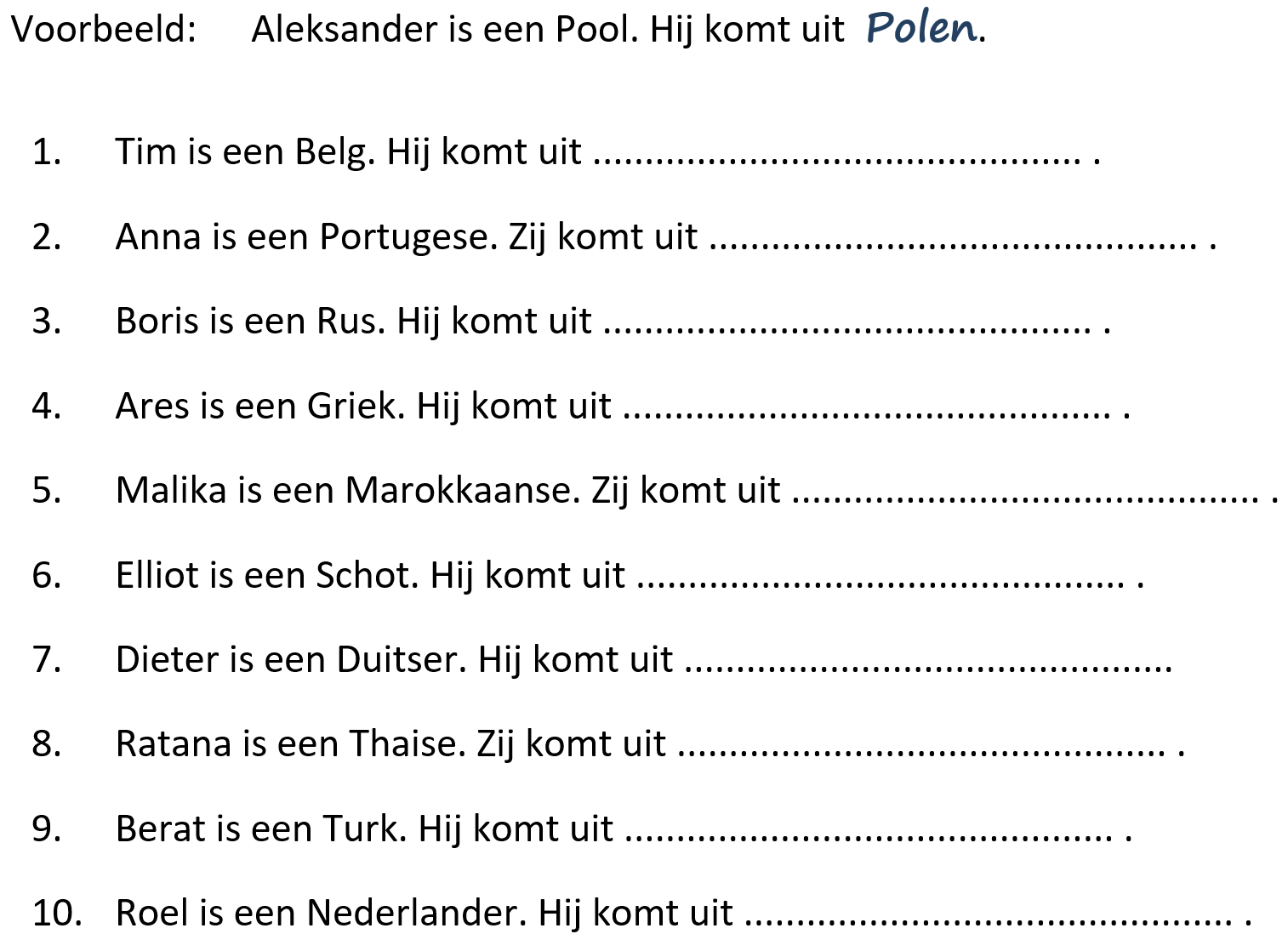 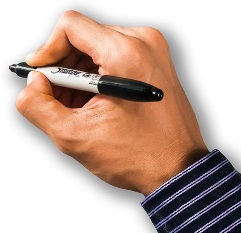 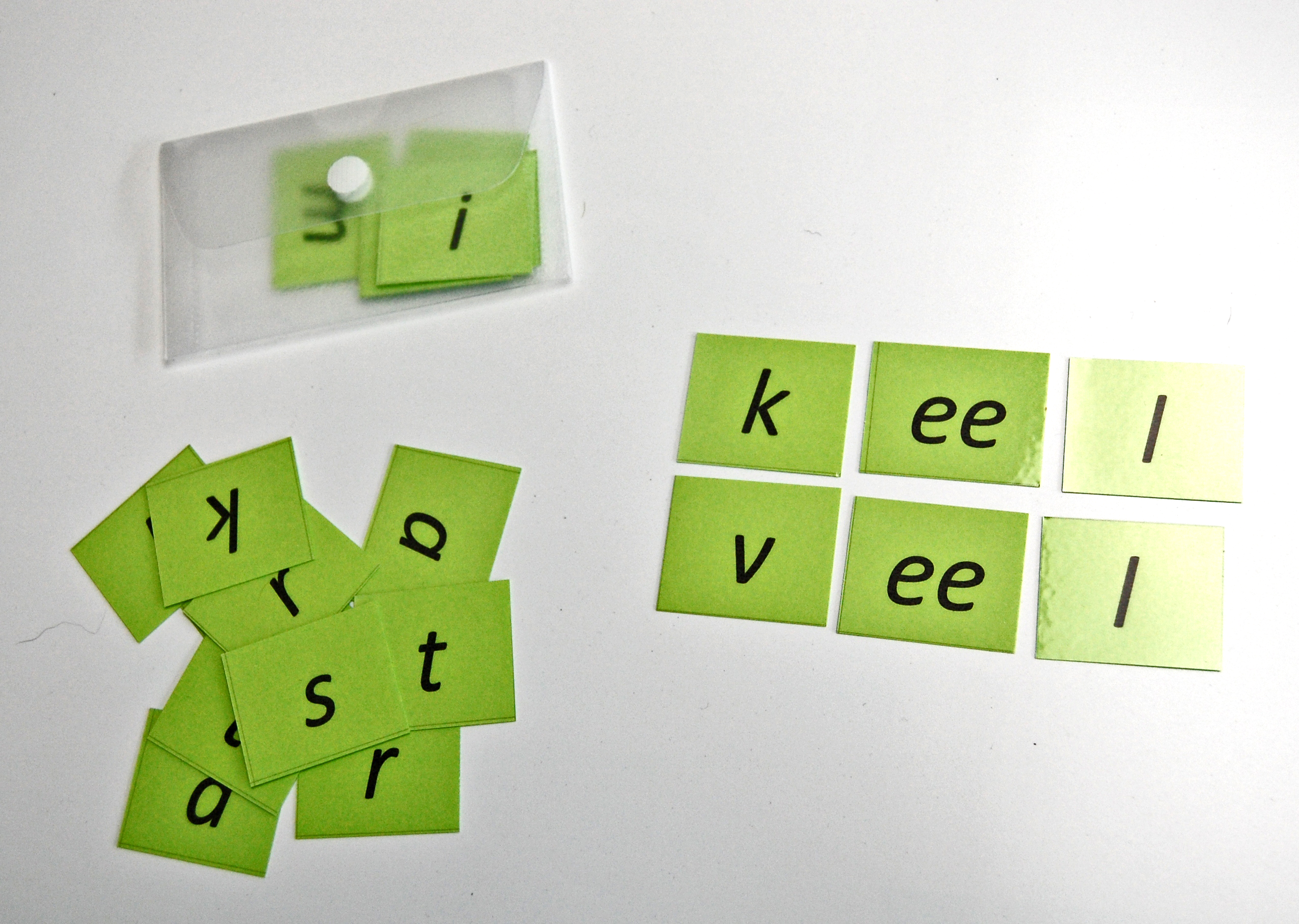 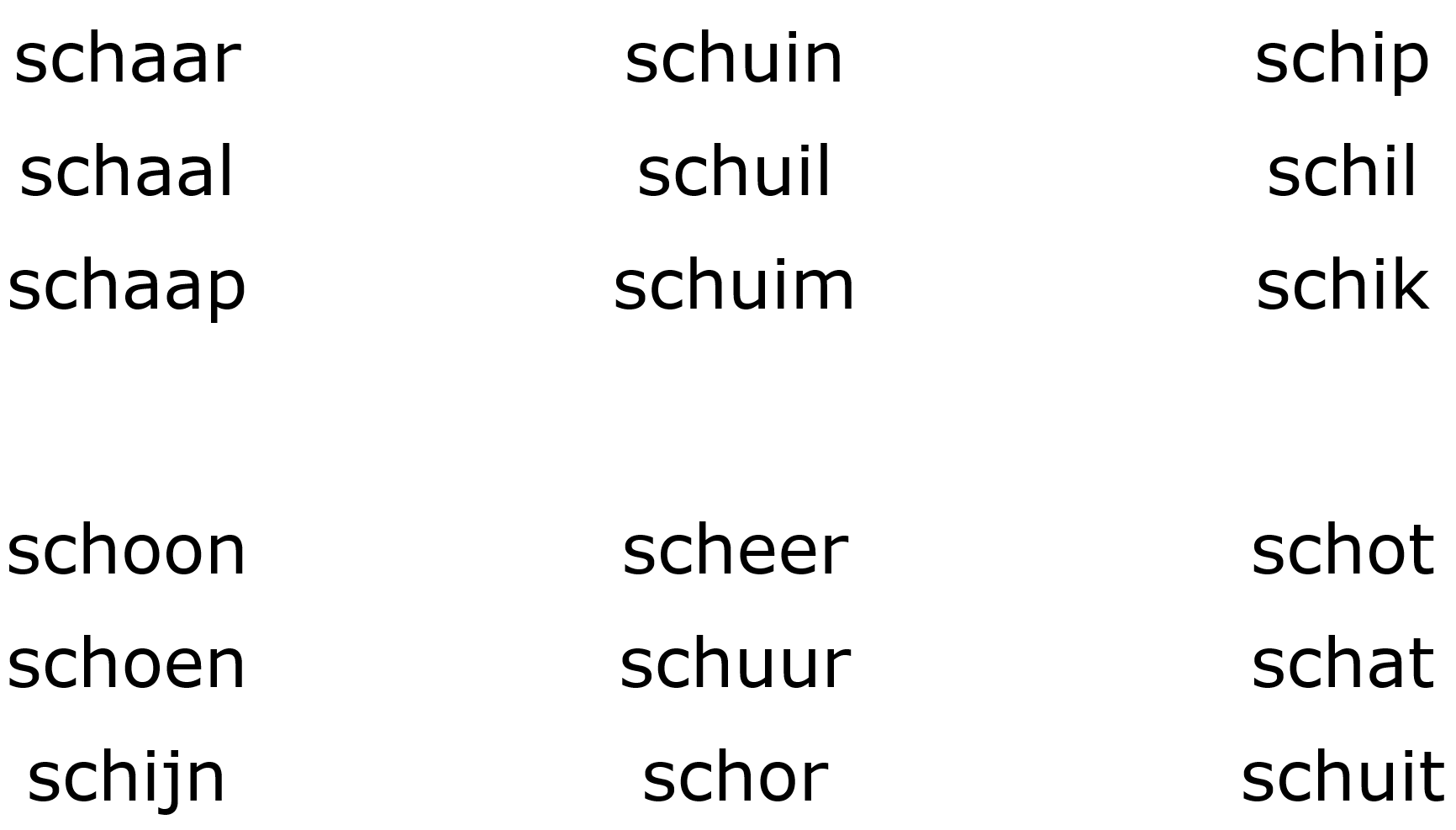 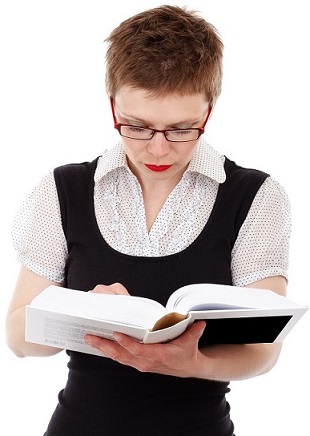 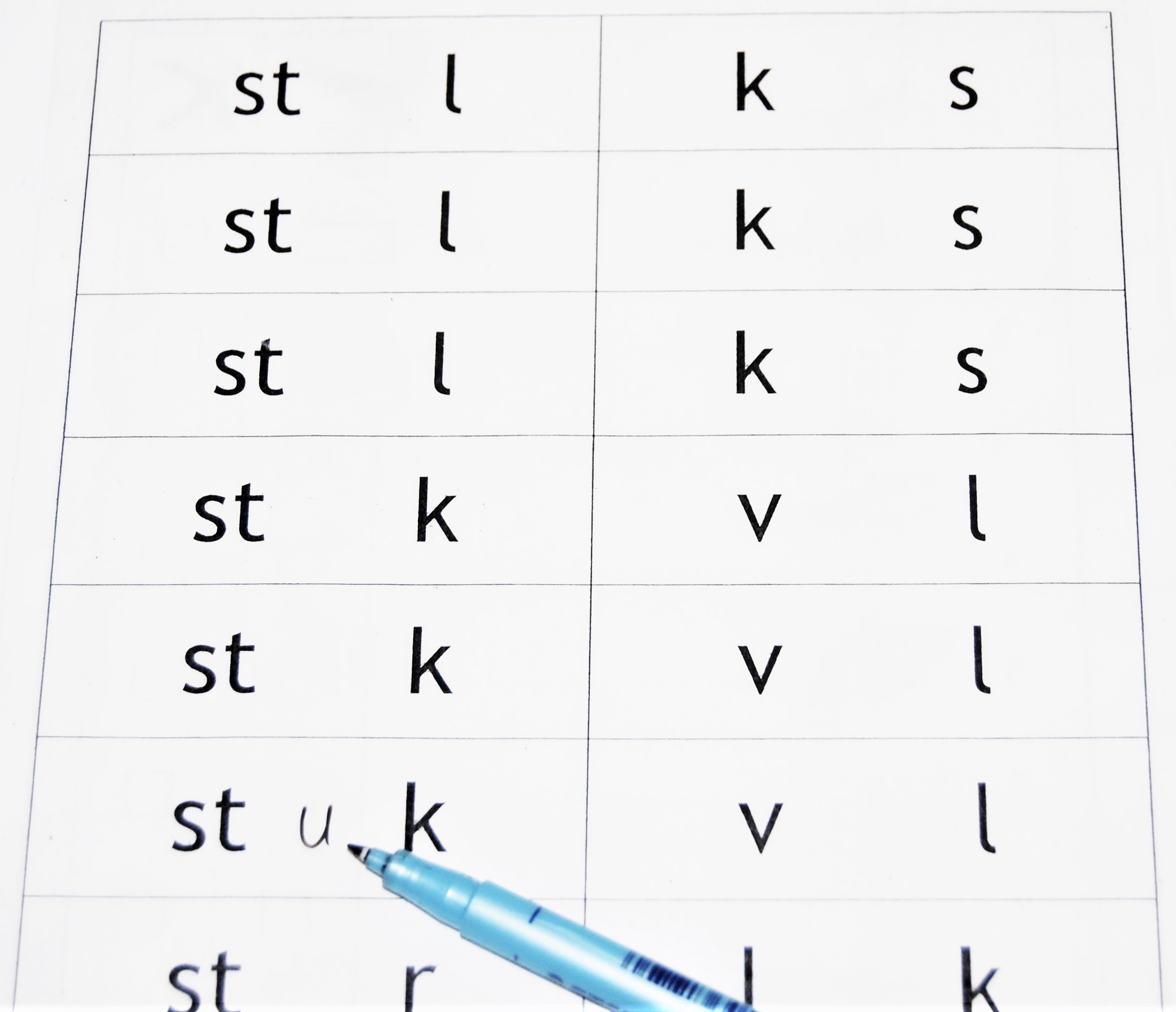 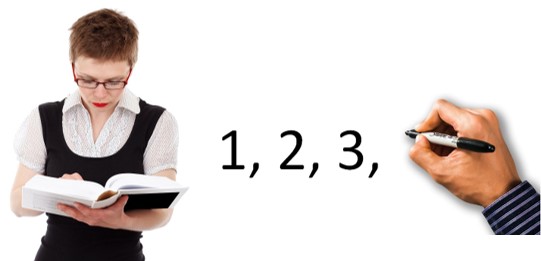 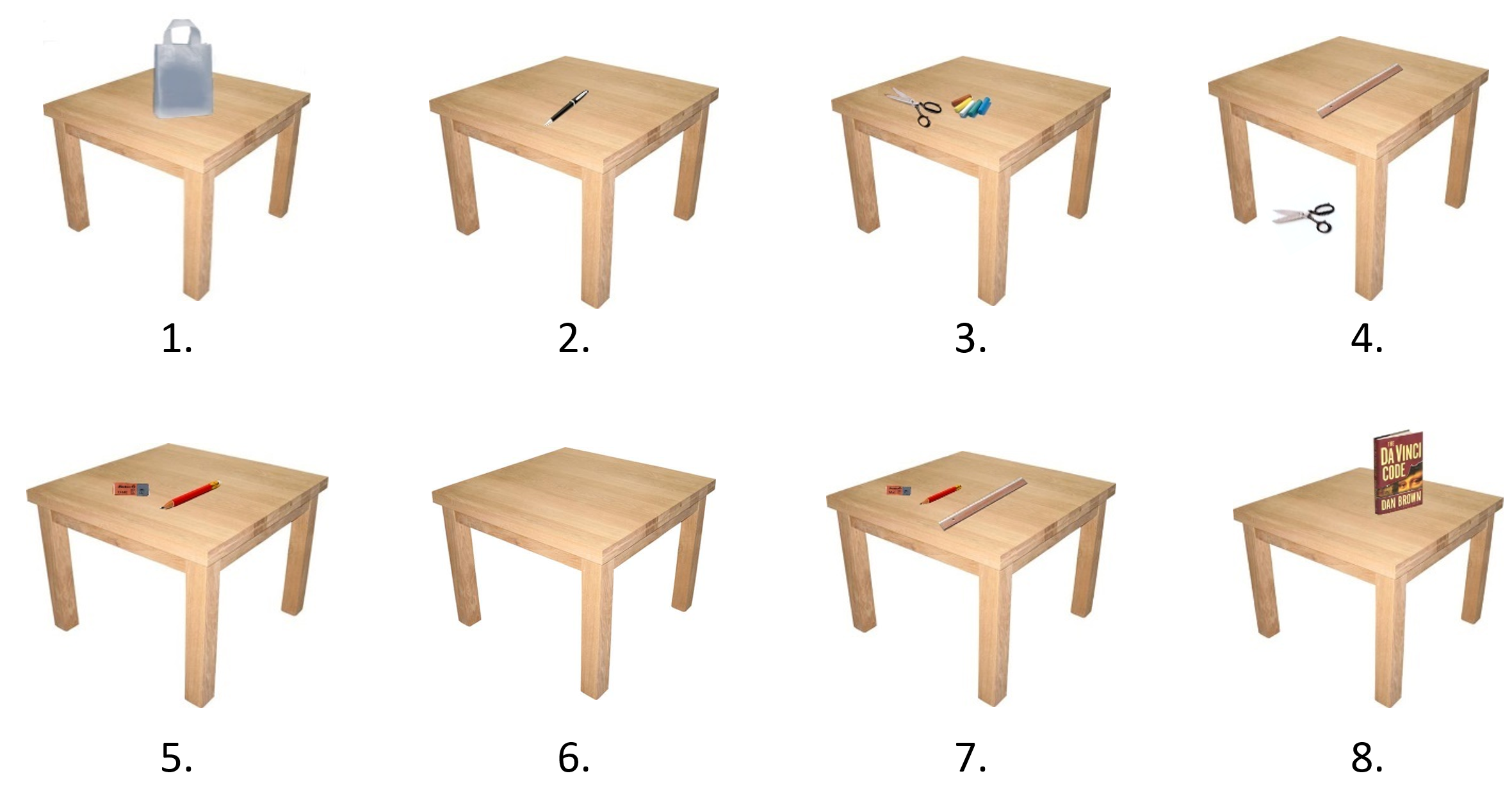 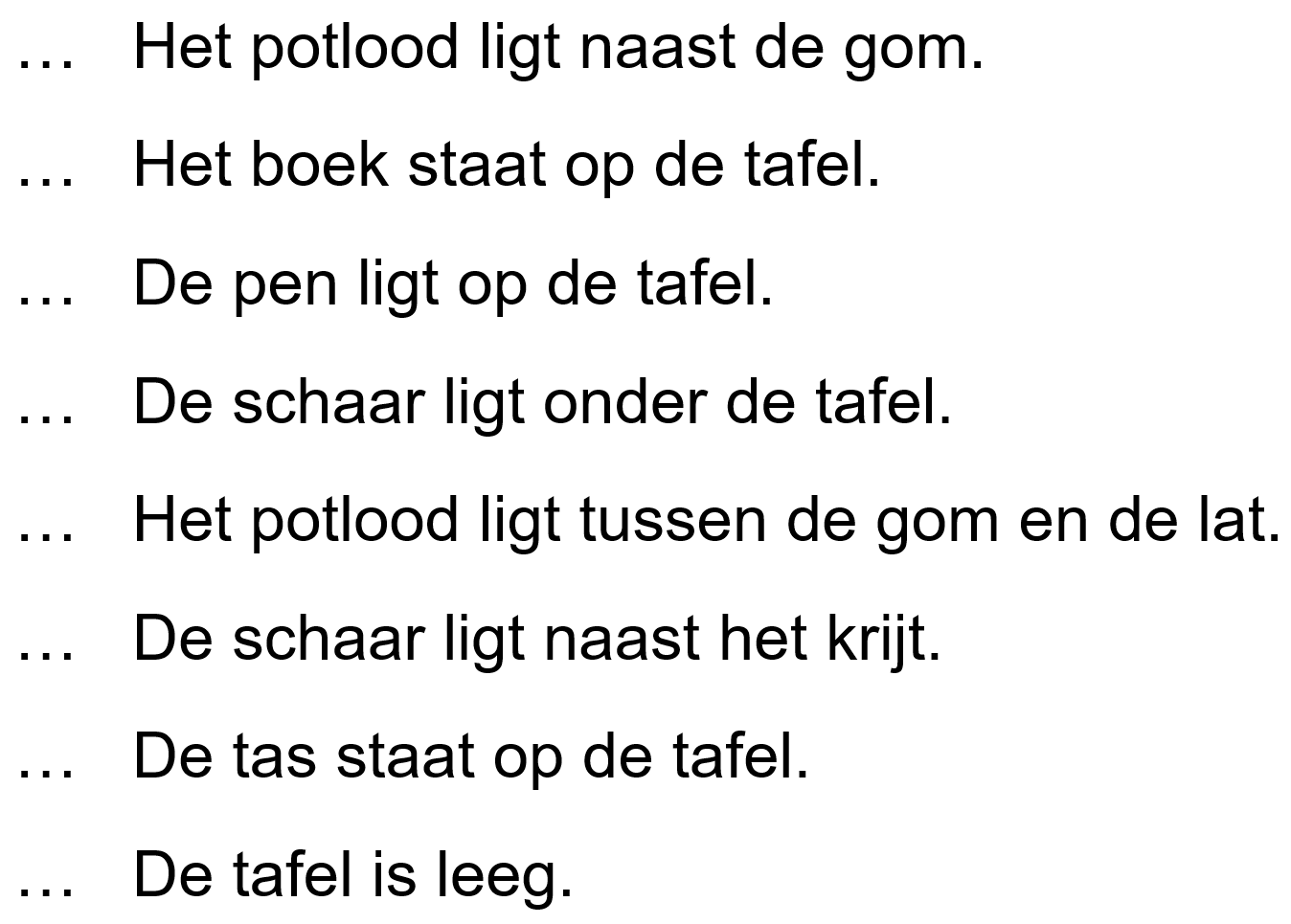 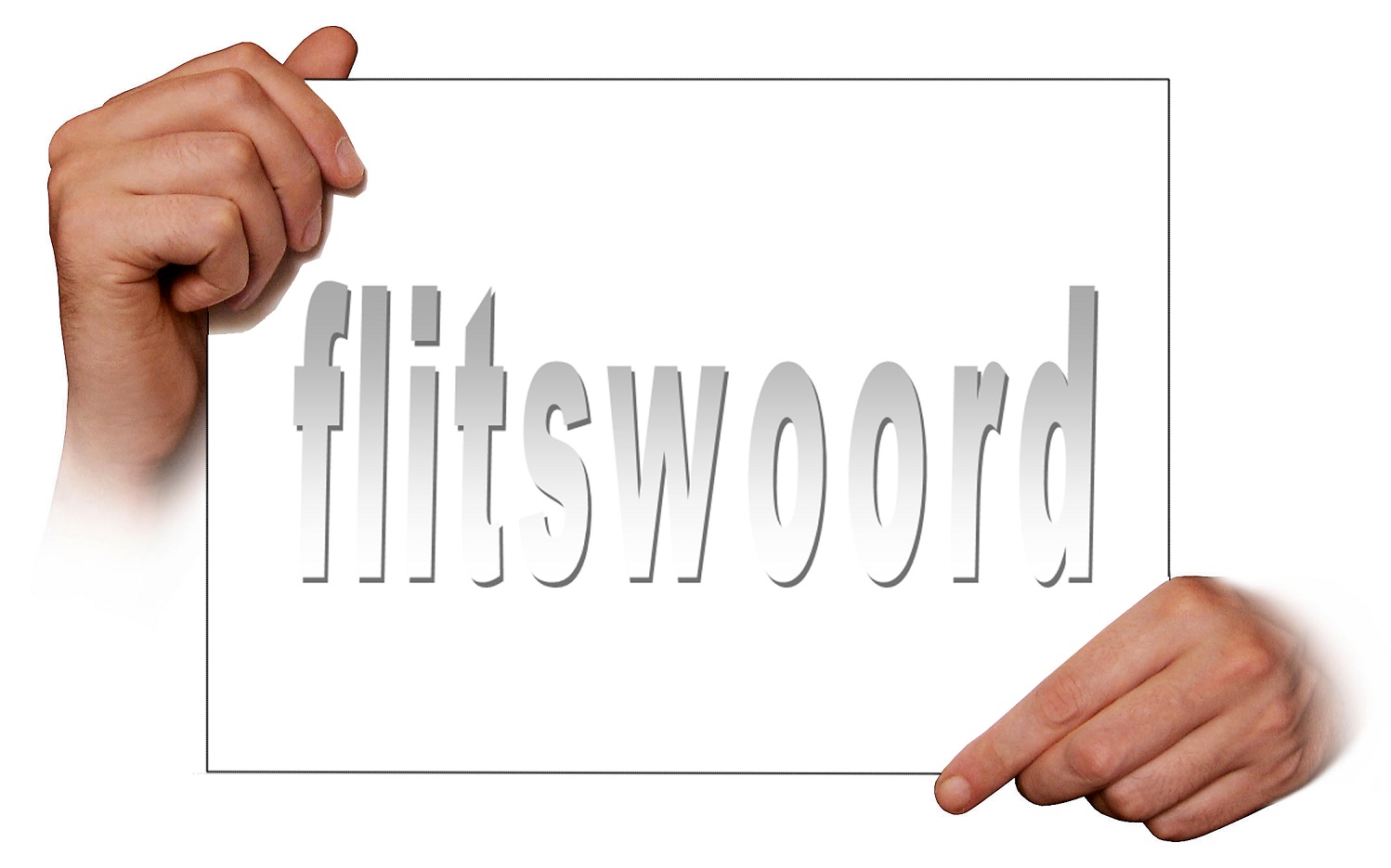 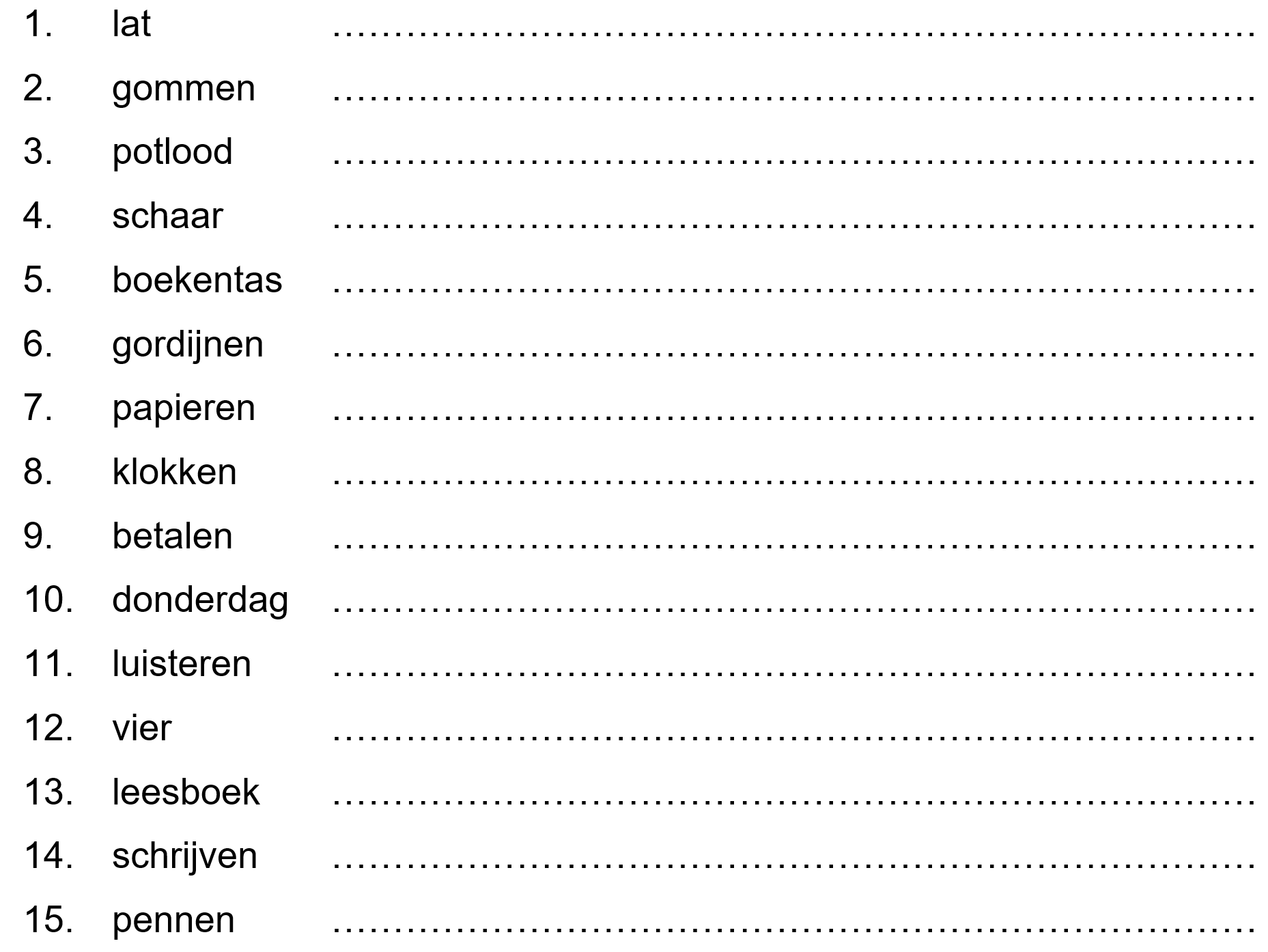 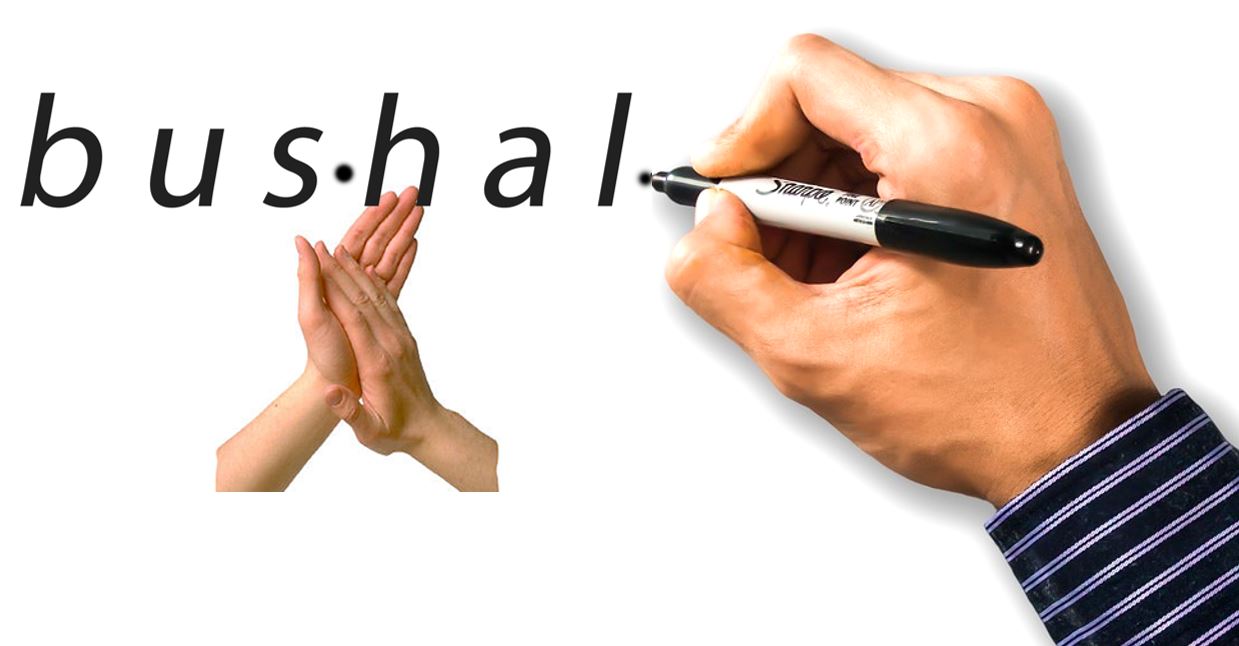 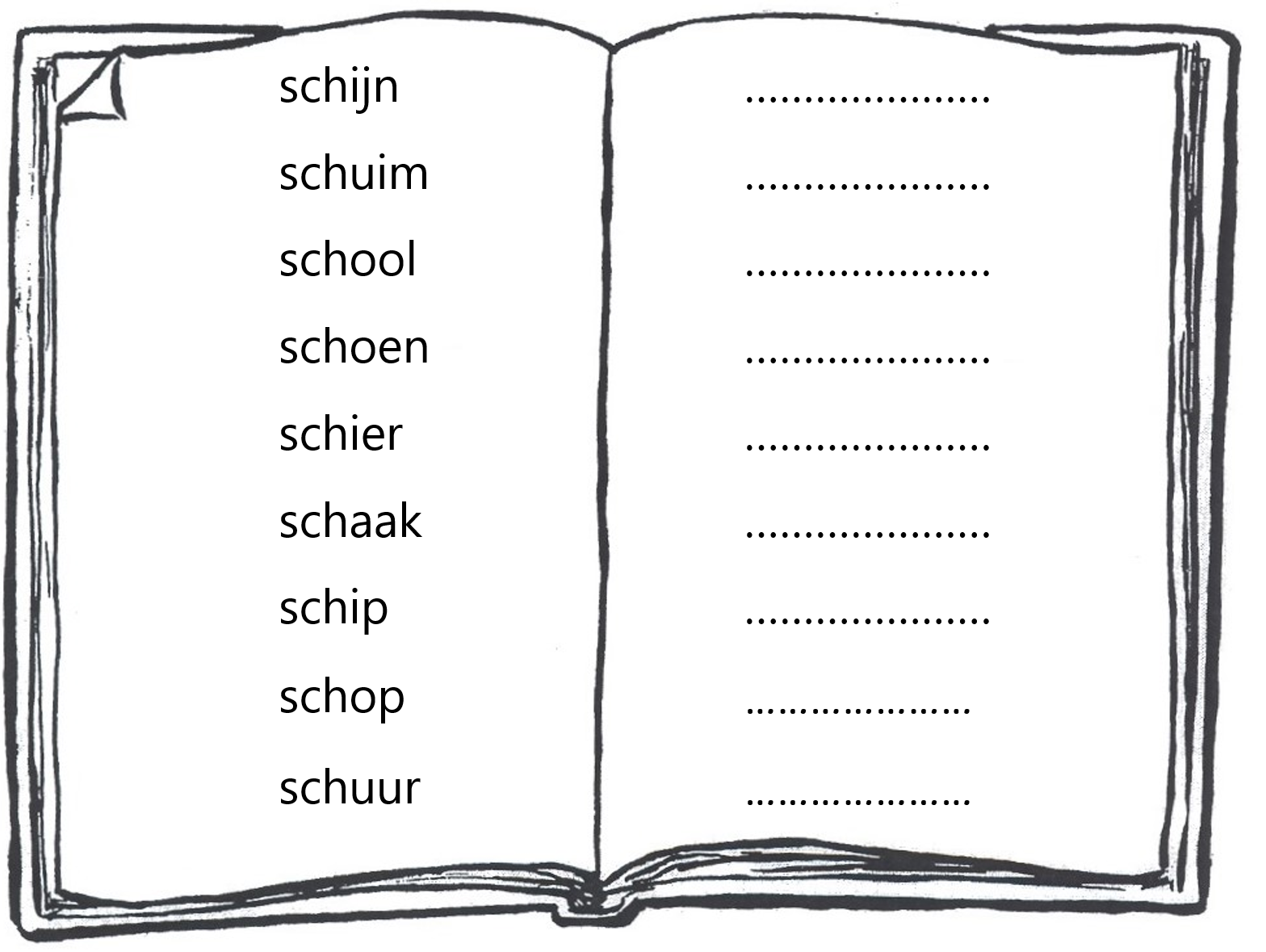 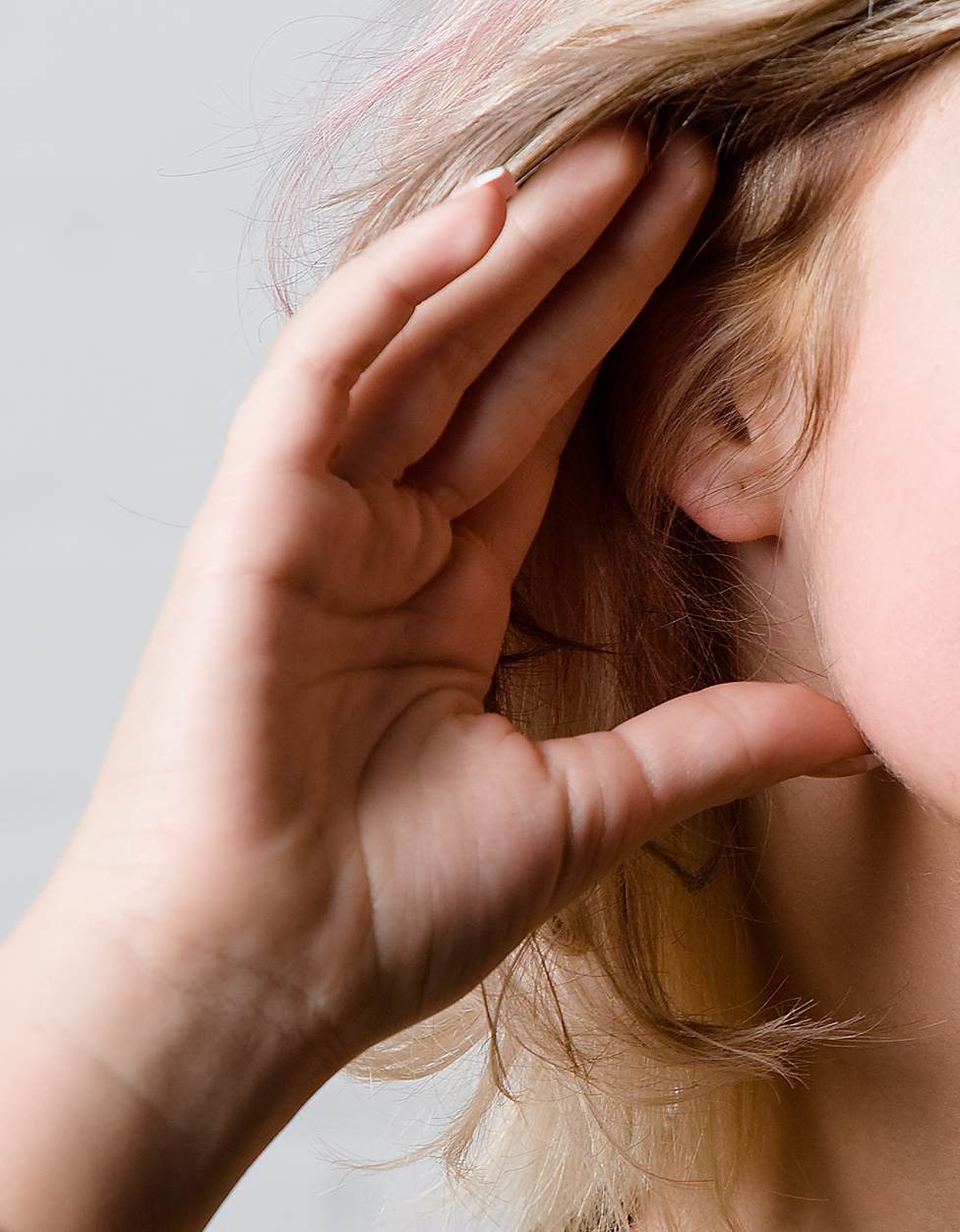 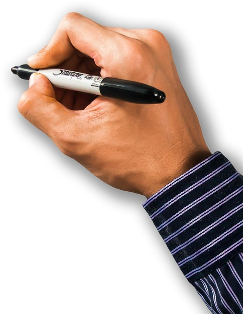 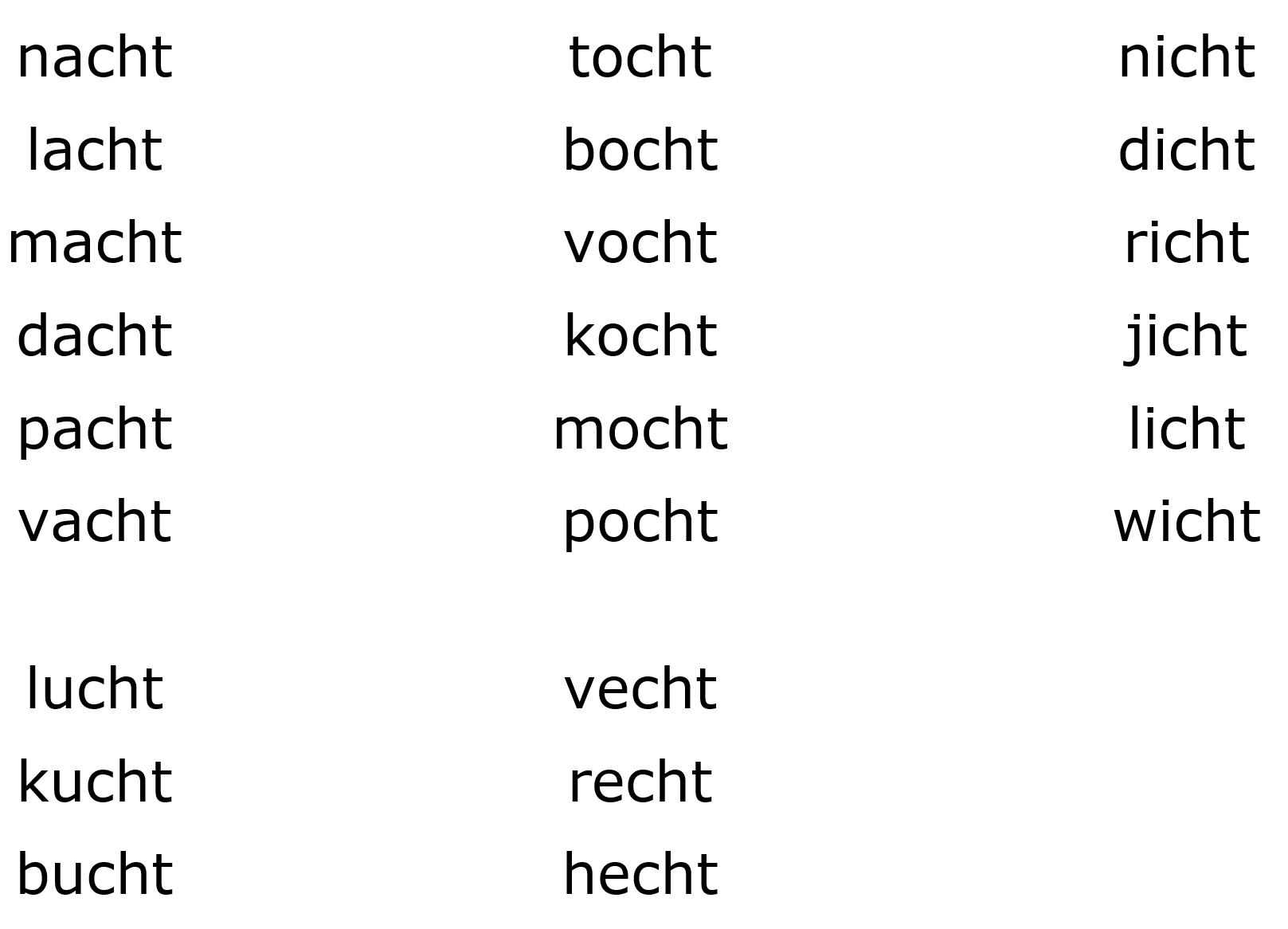 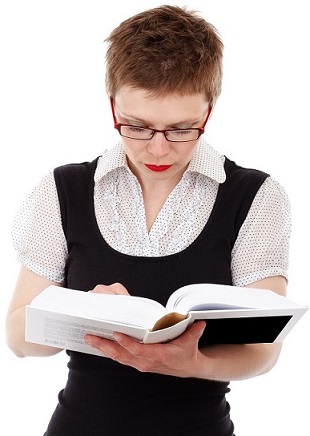 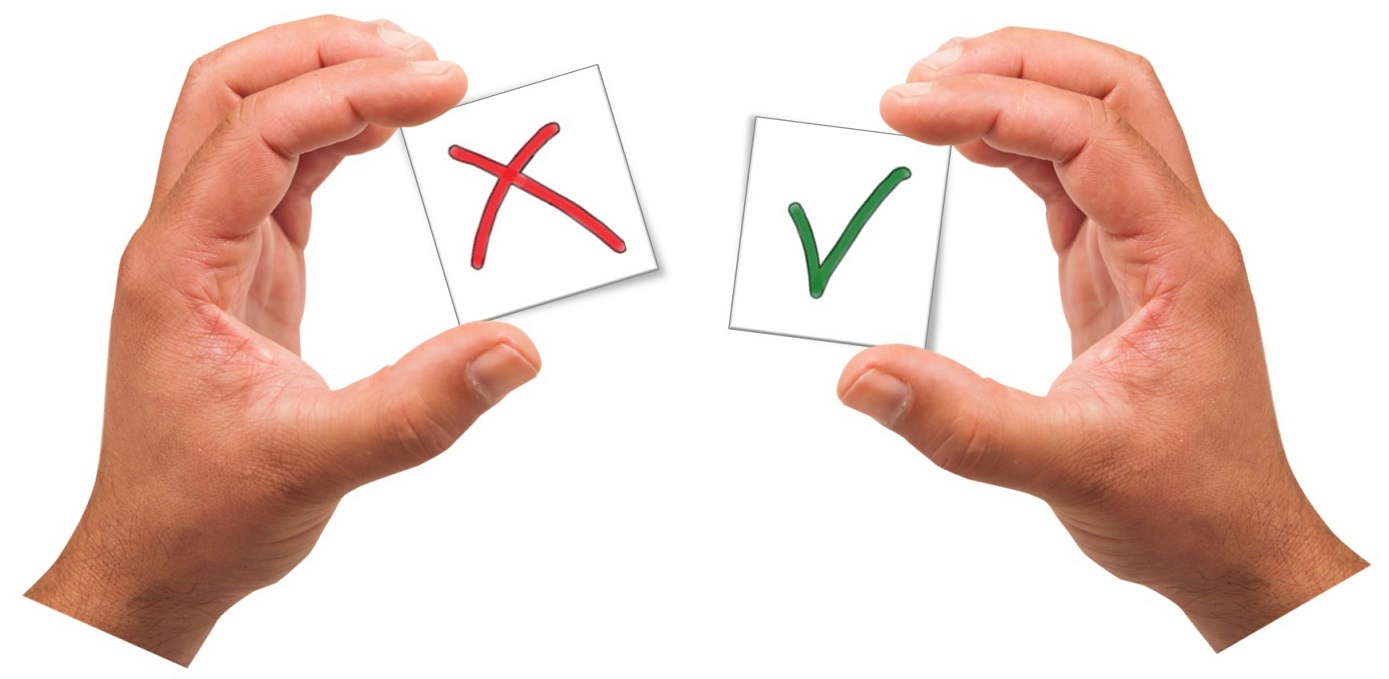 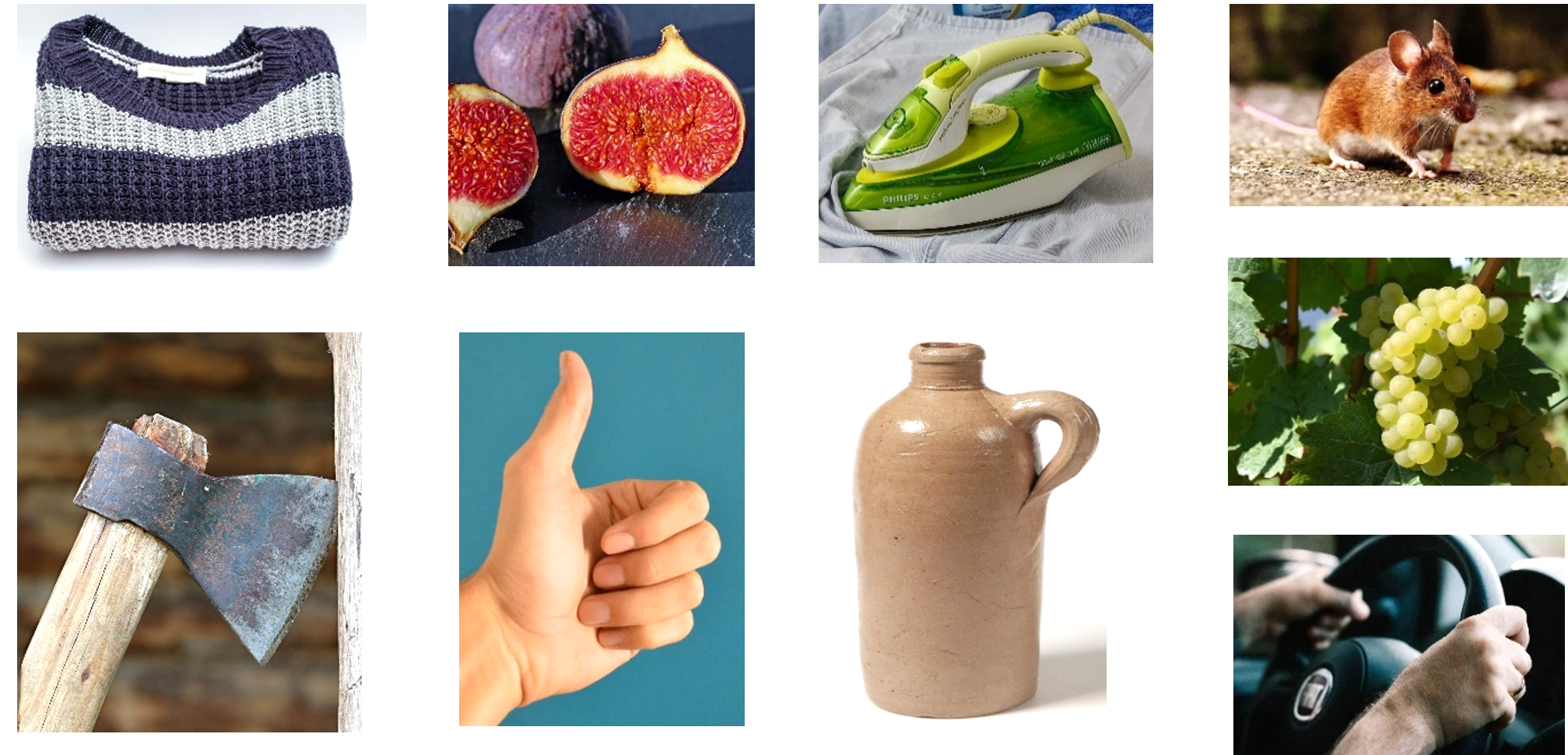 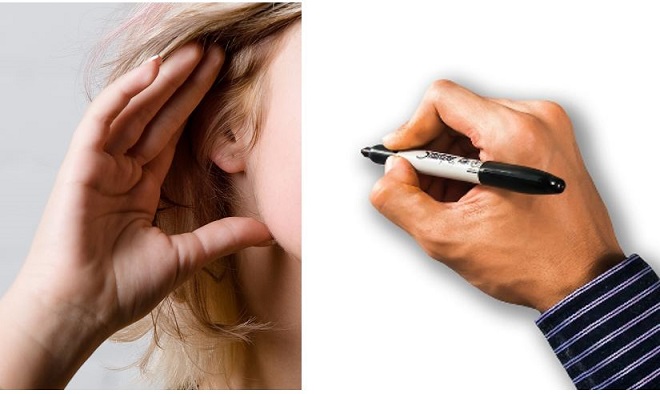 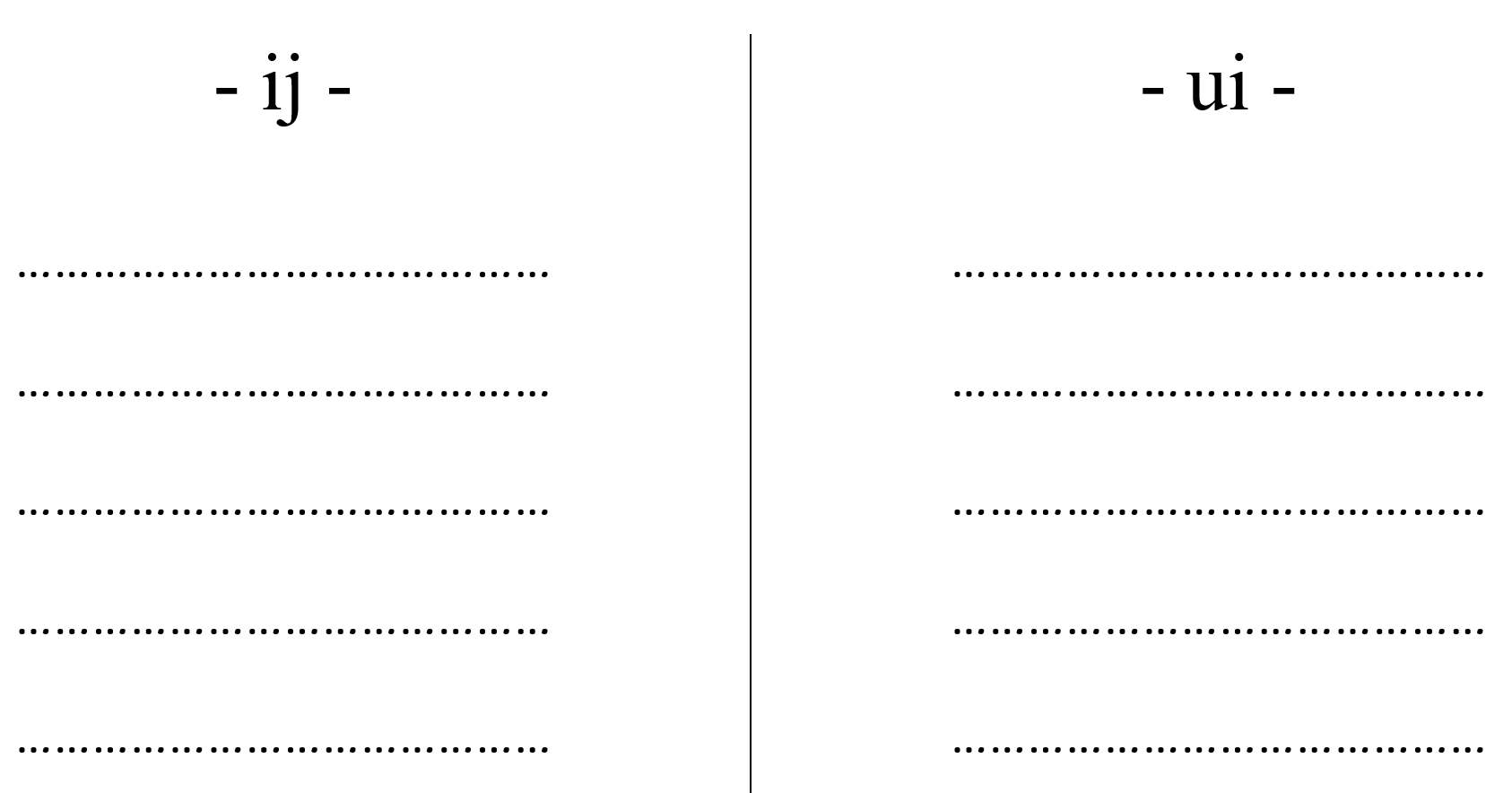 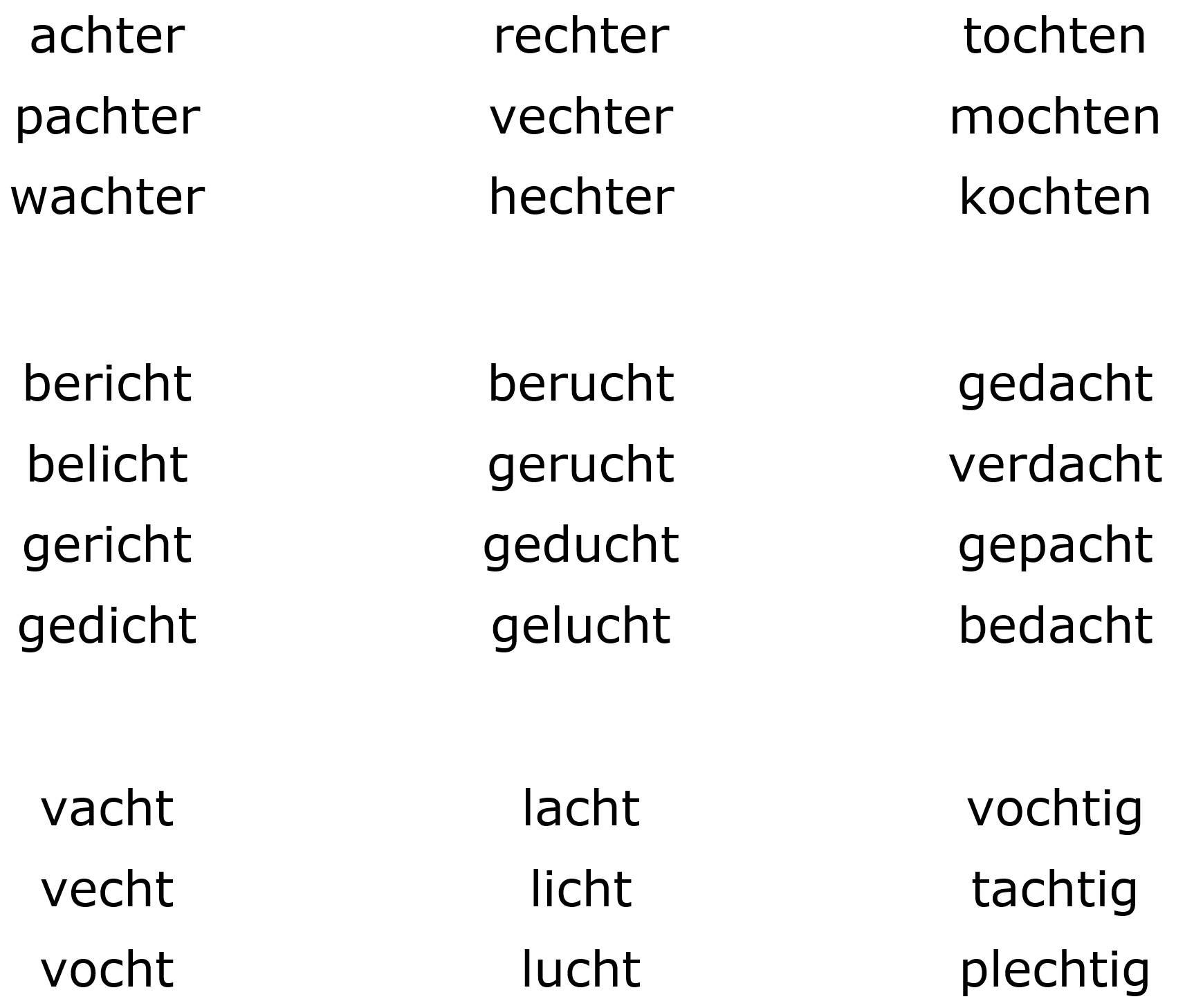 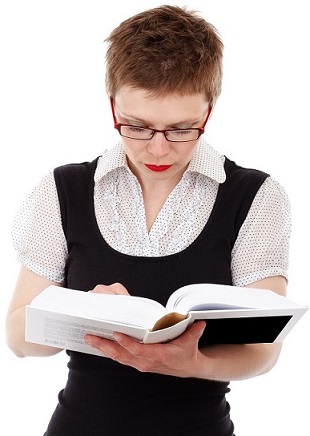 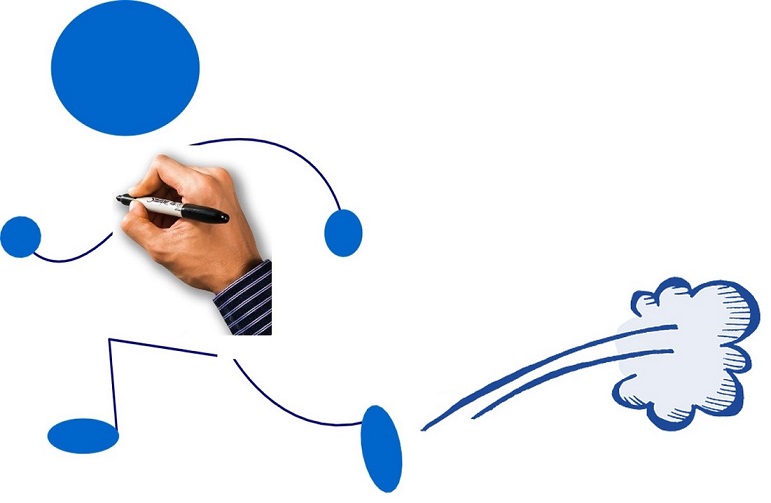 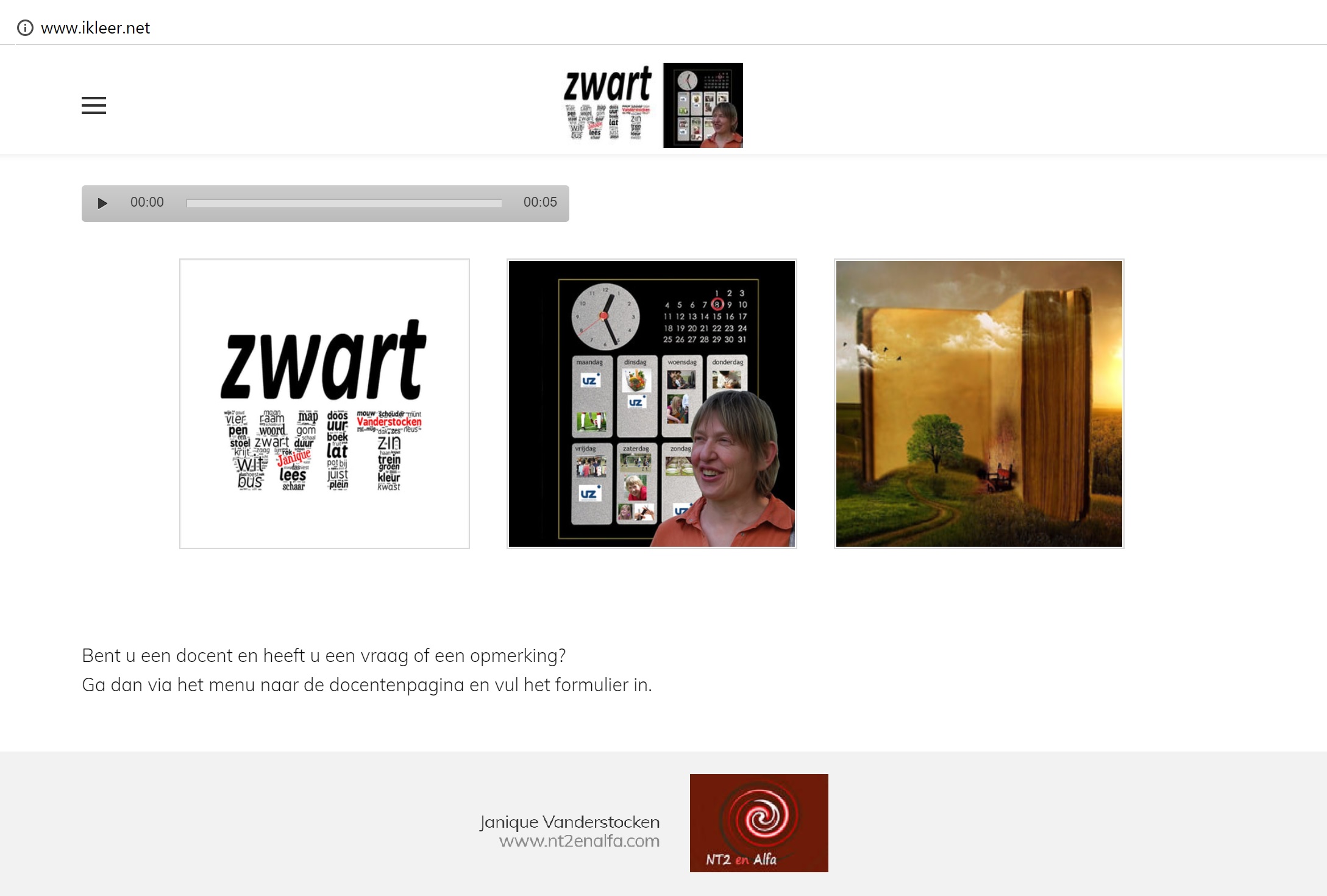